Year: Foundation

Term: 1

Objective: Identify the noun/s in a sentence

Author: Jasmyn Hall & Stephanie Le Lievre
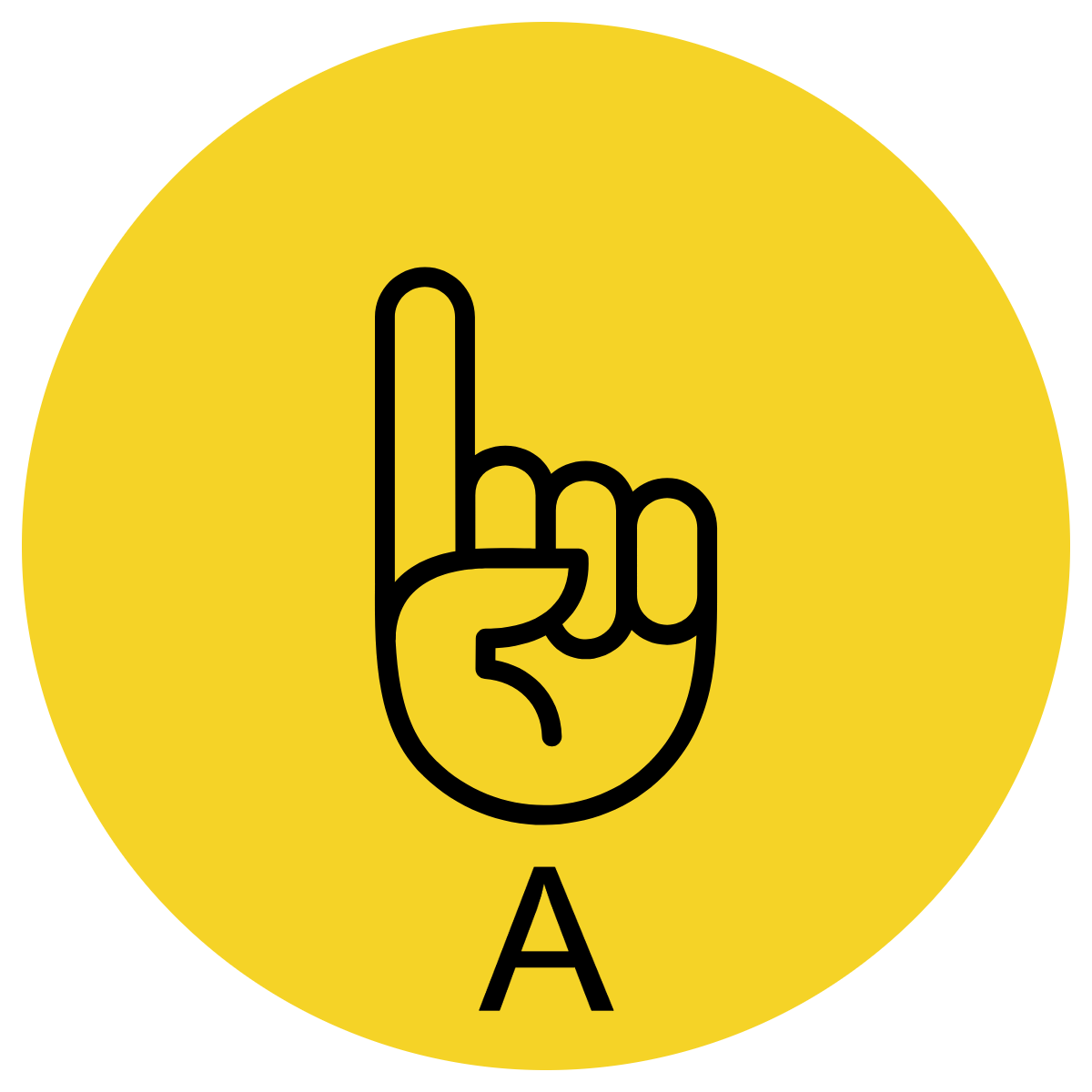 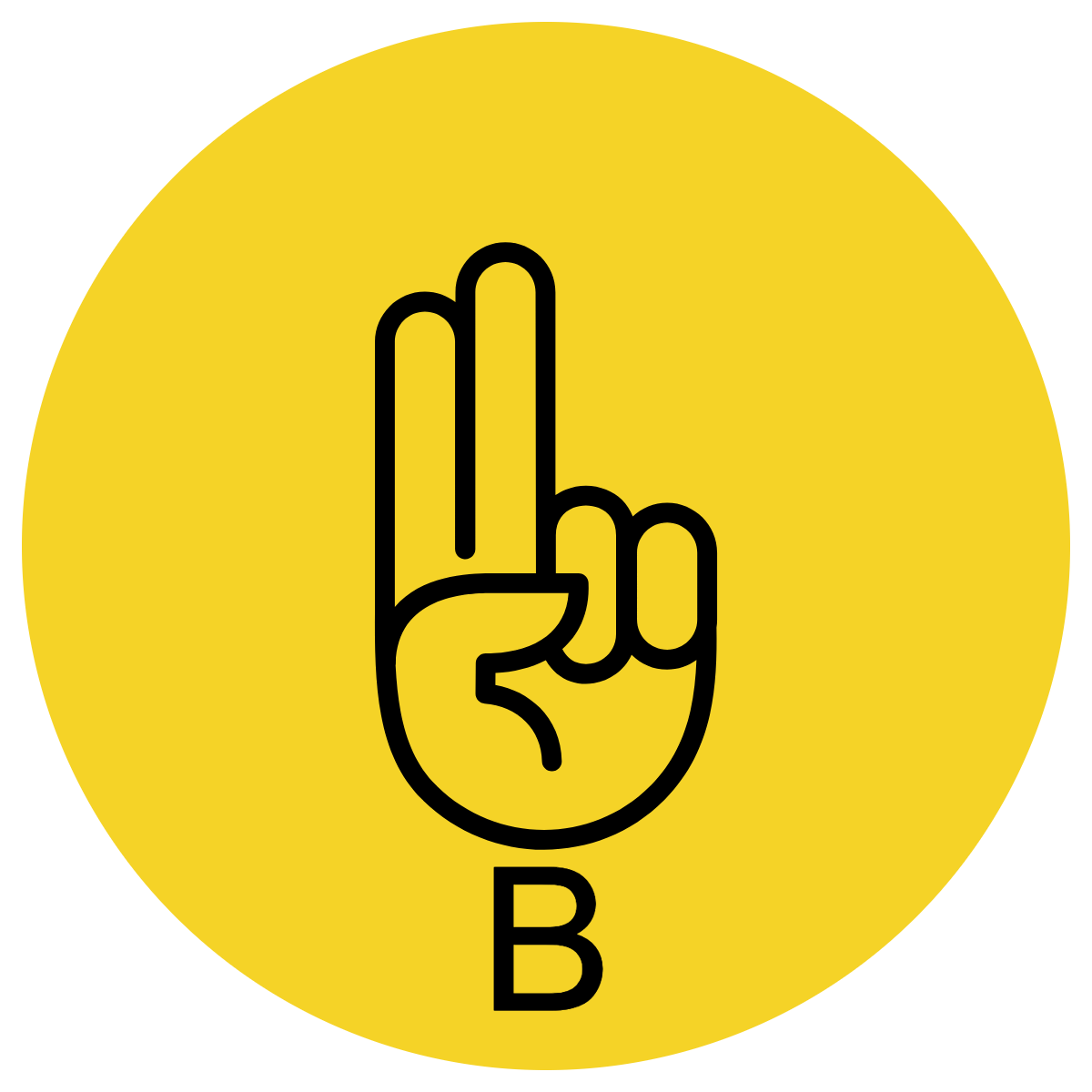 Multiple Choice
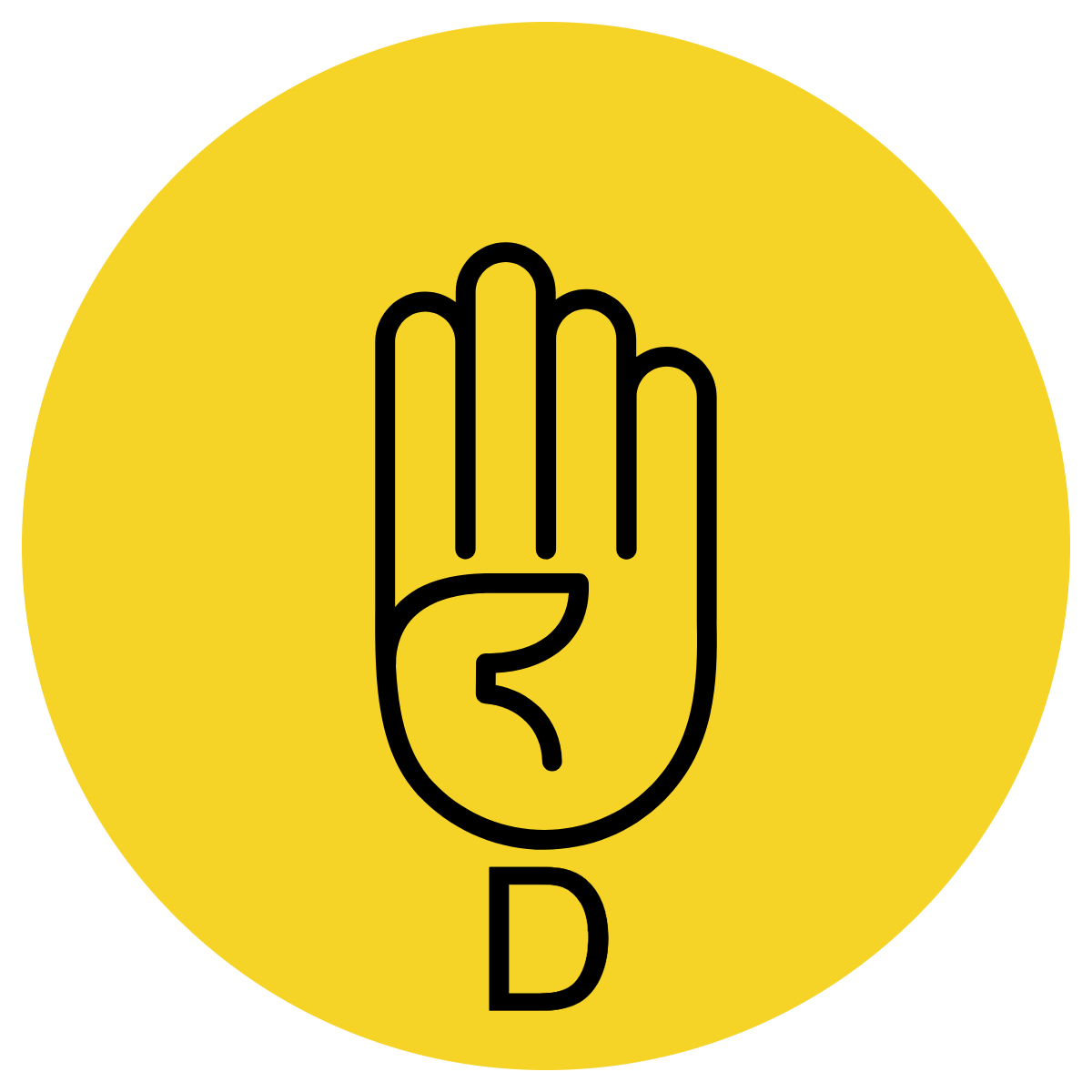 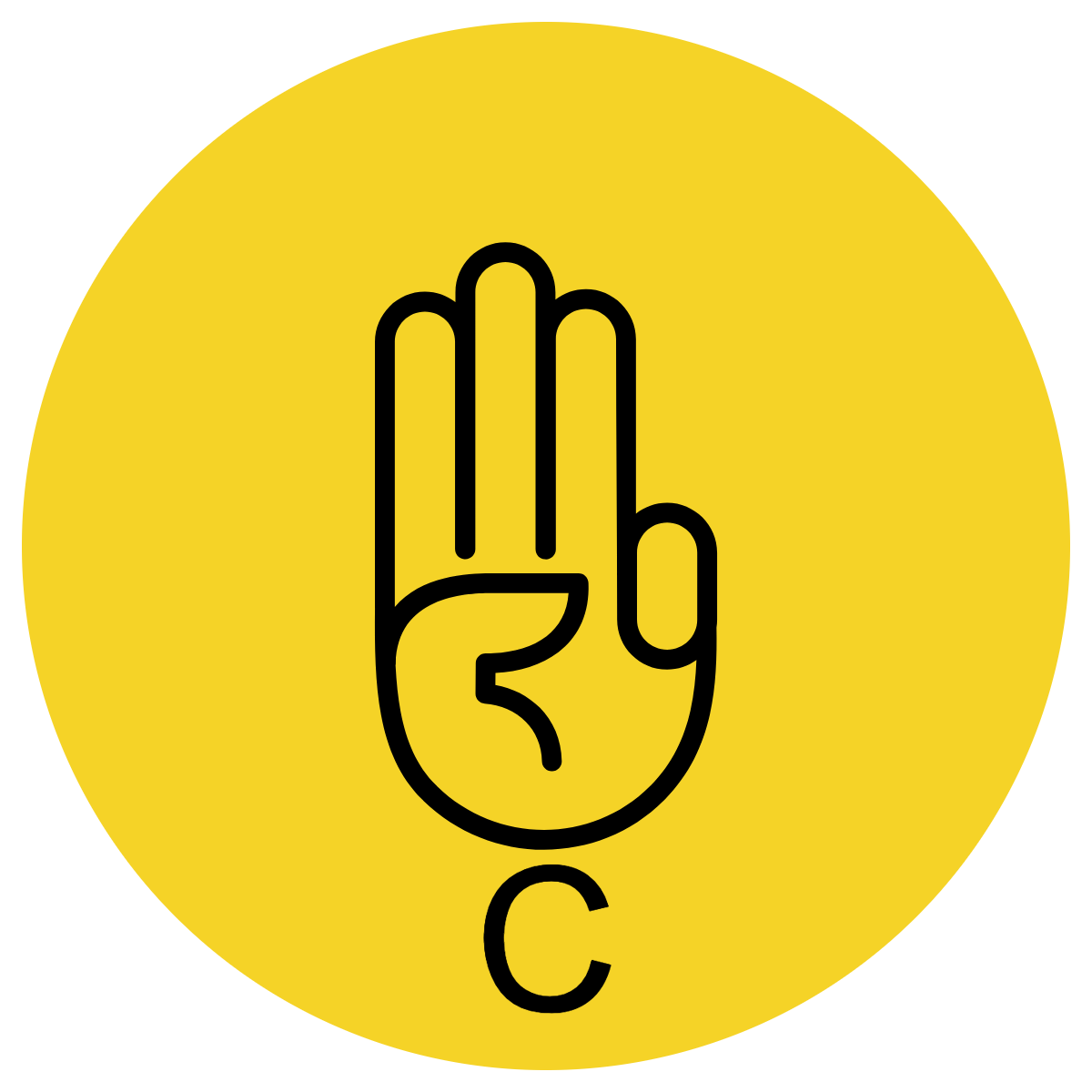 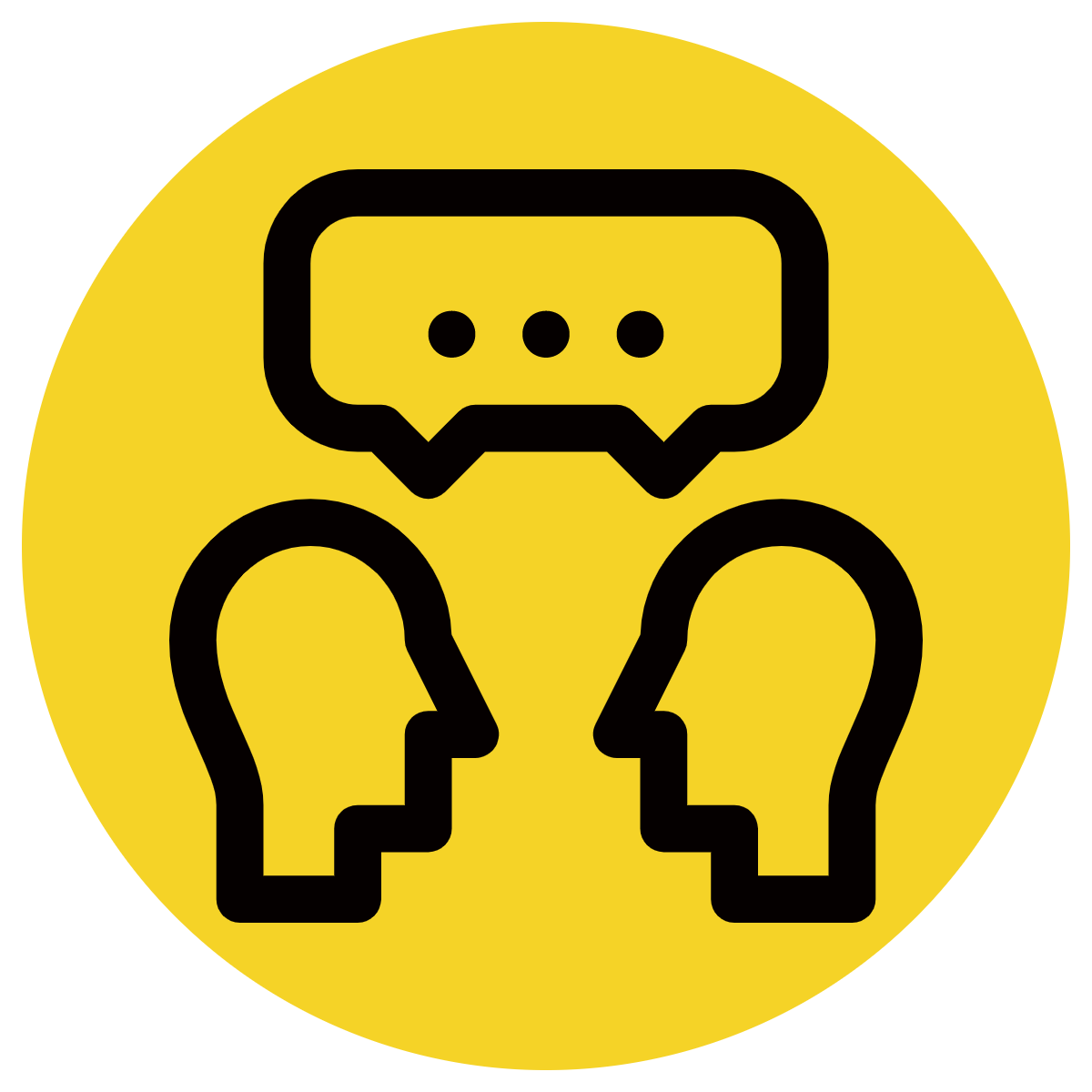 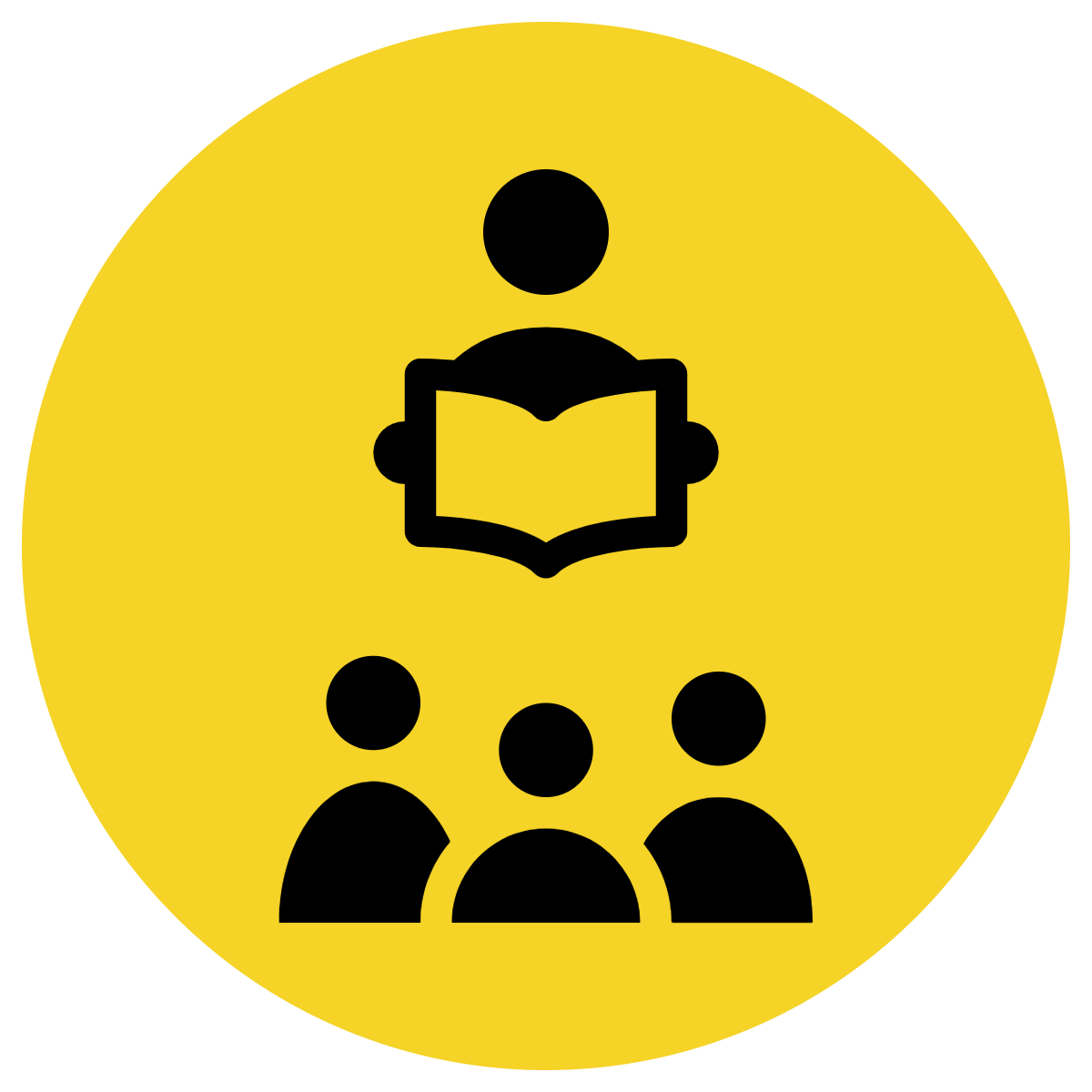 Pair Share
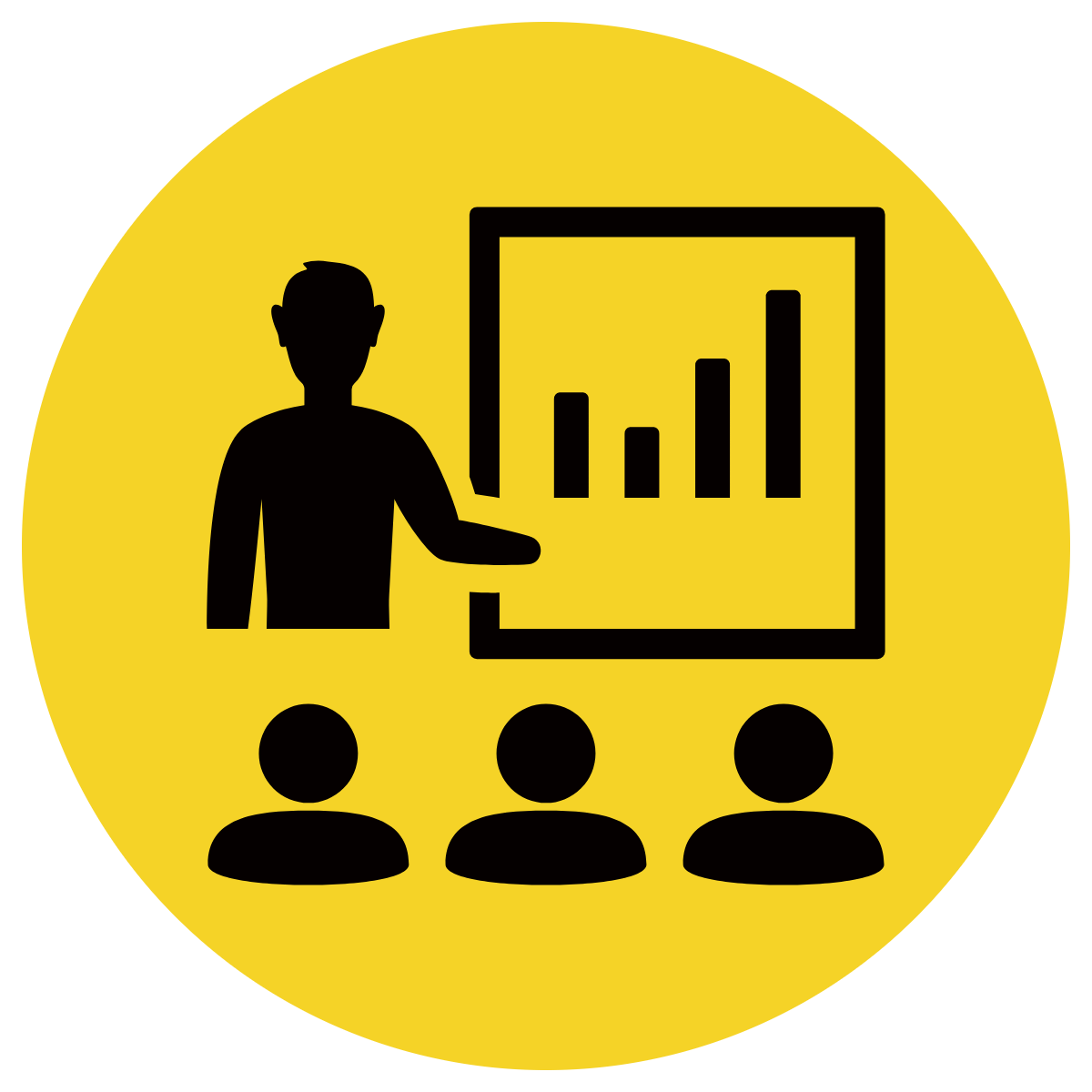 Track with me
Pick a Stick/Answer (non-volunteer)
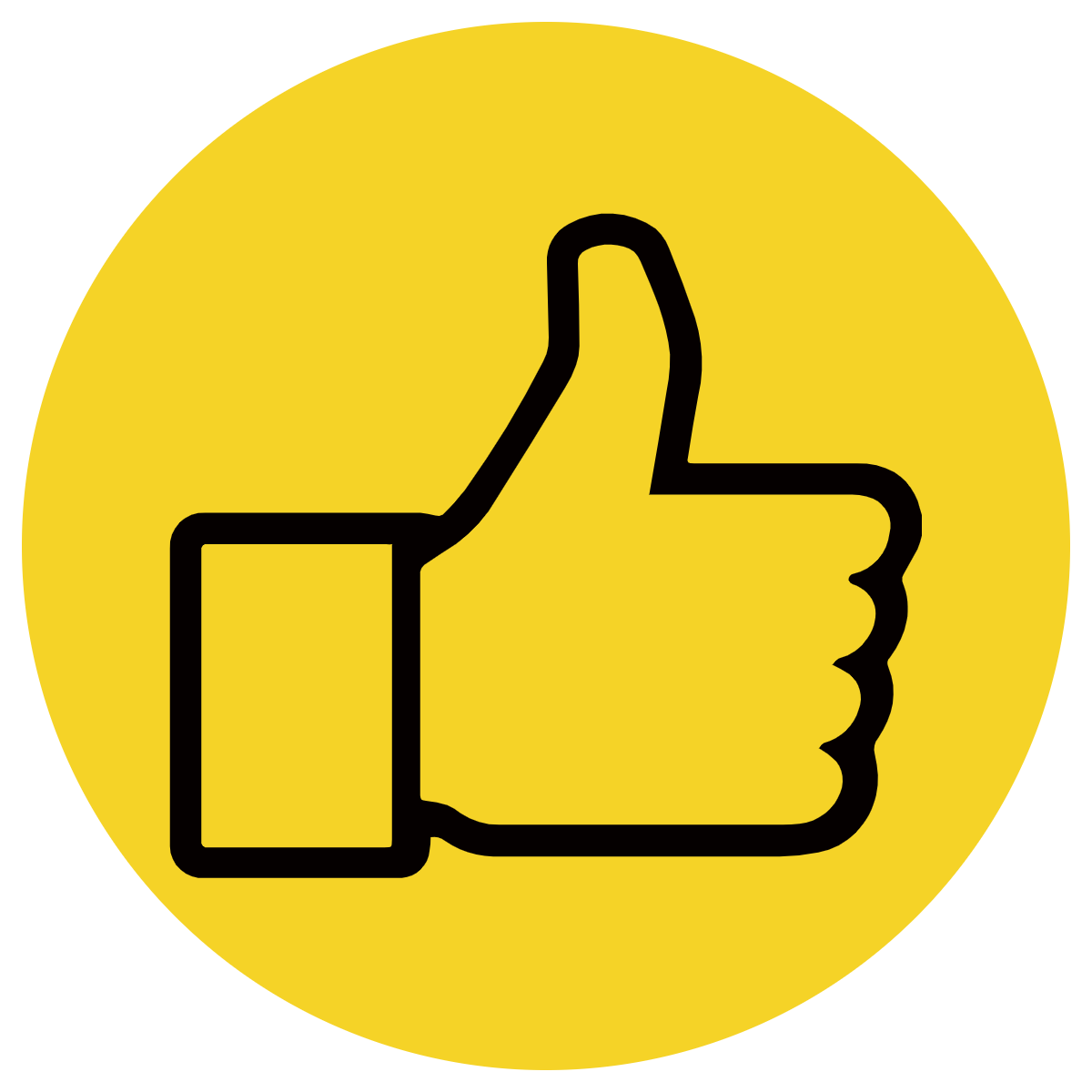 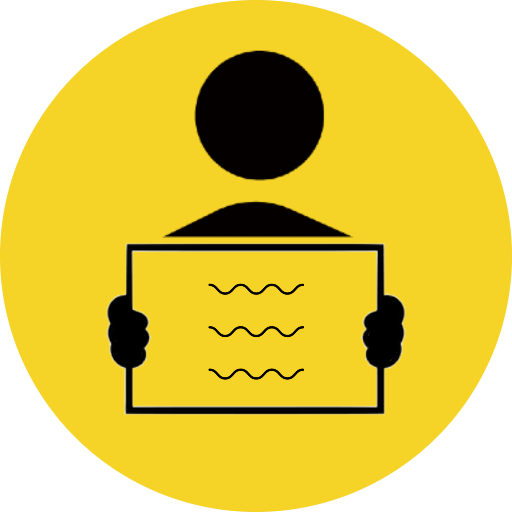 Whiteboards
Vote
Read with me
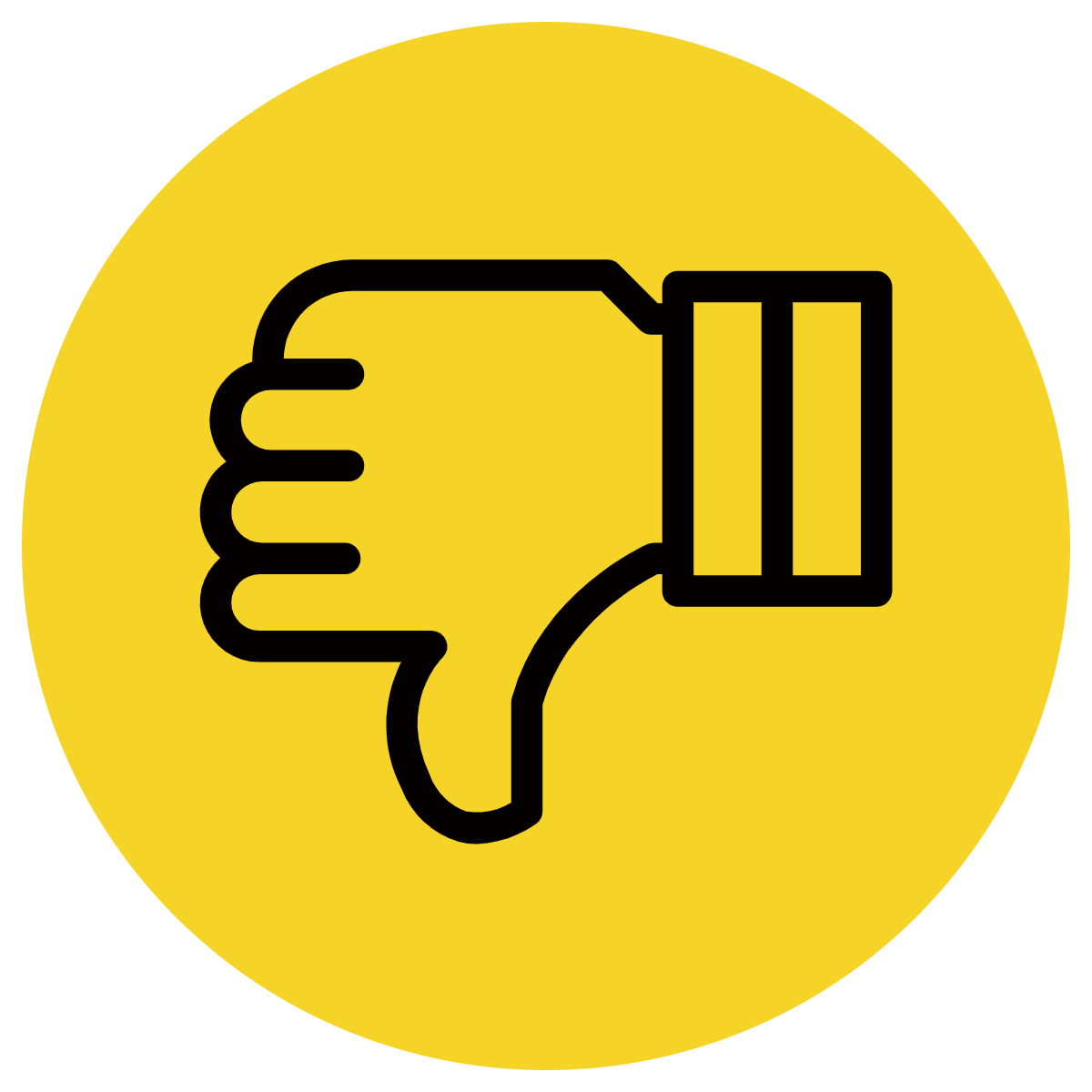 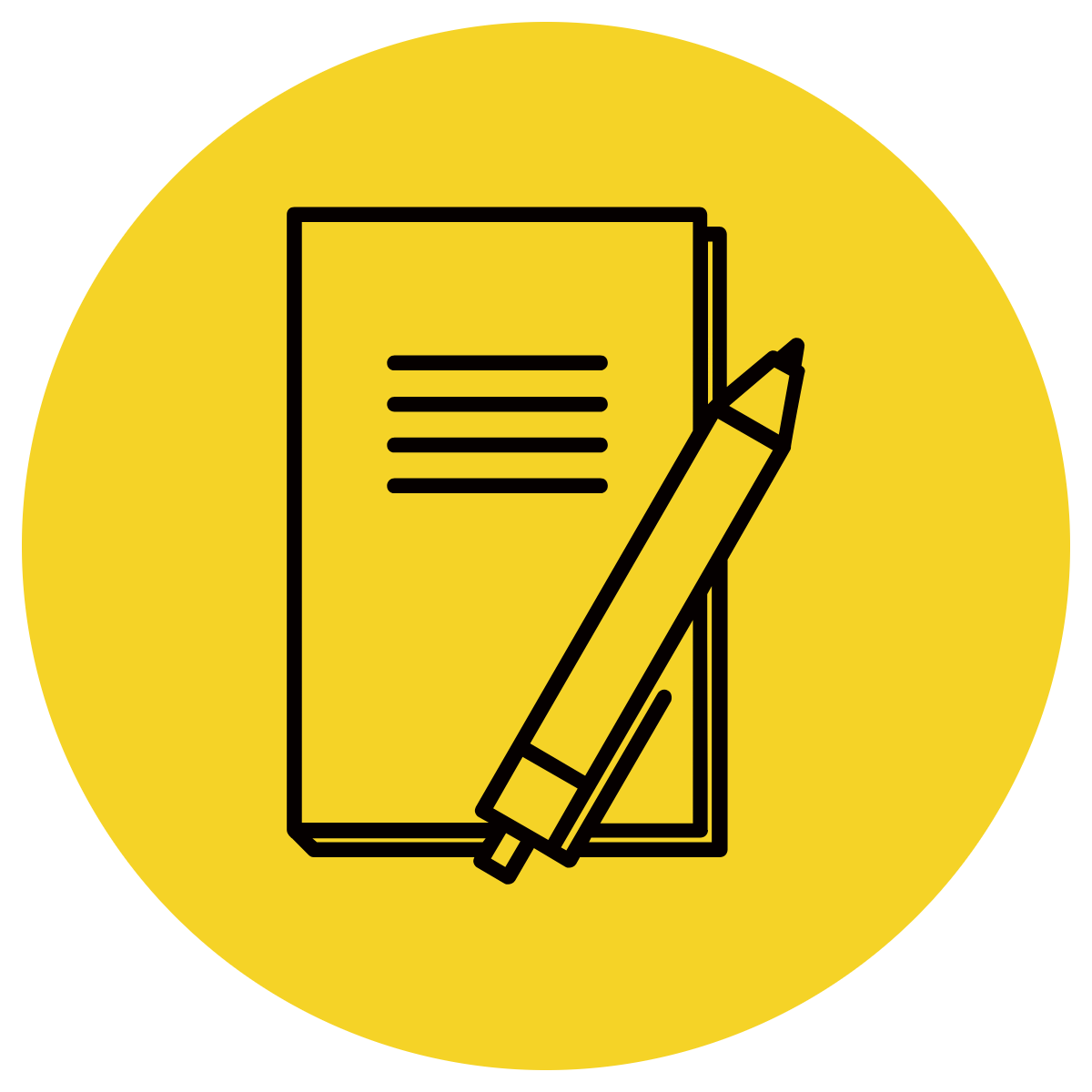 In Your Workbook
Learning Objective
We are learning to identify the NOUN in a sentence
Concept Development
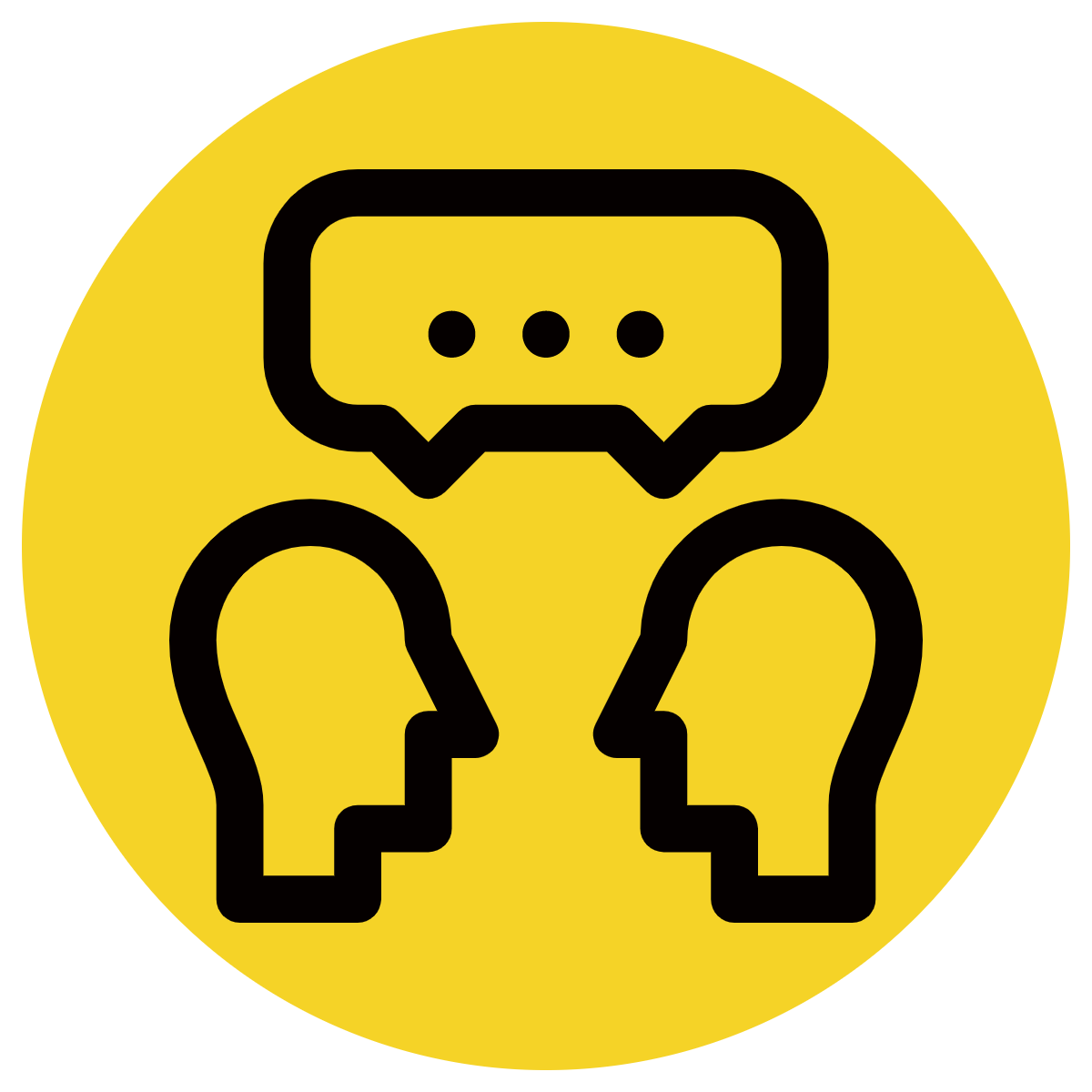 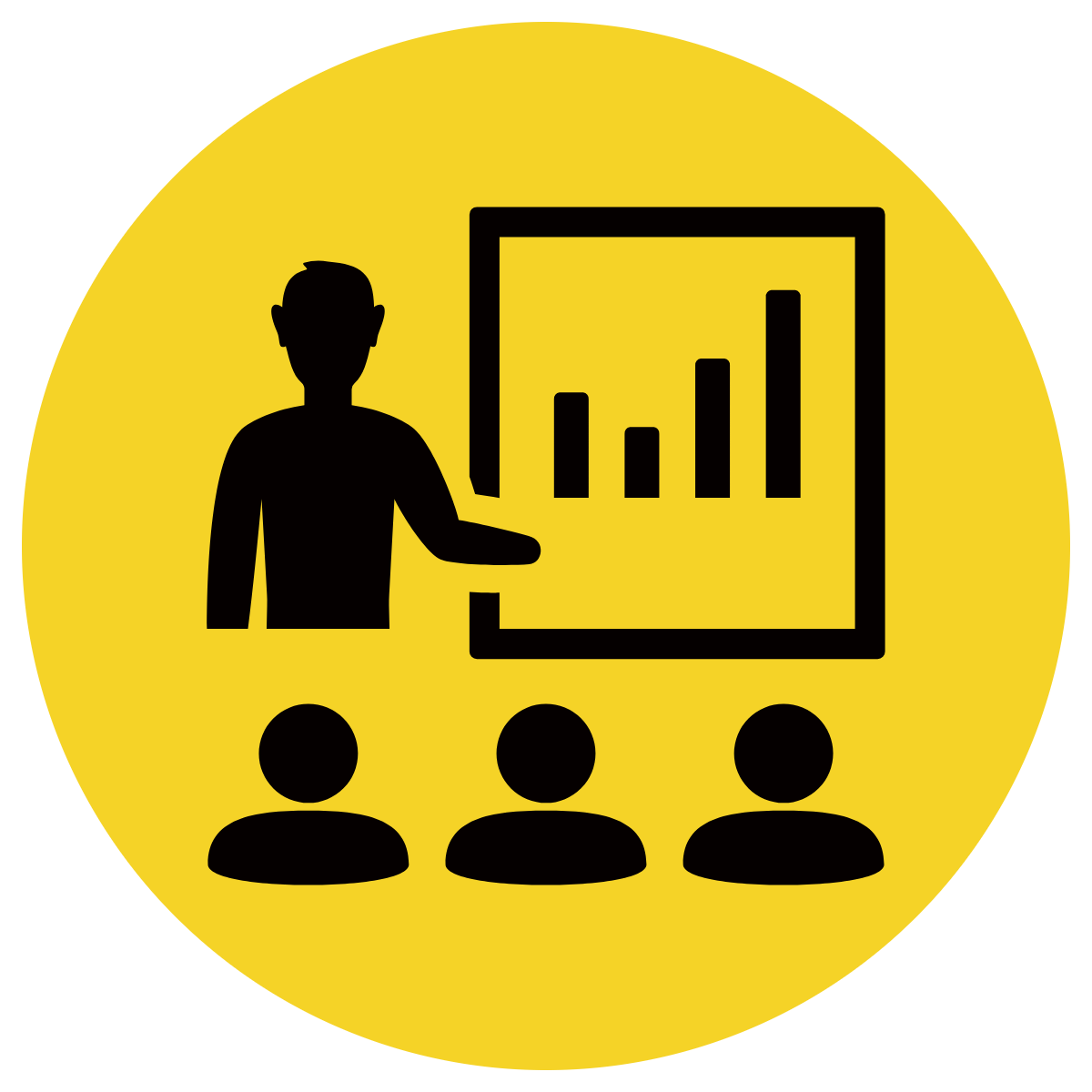 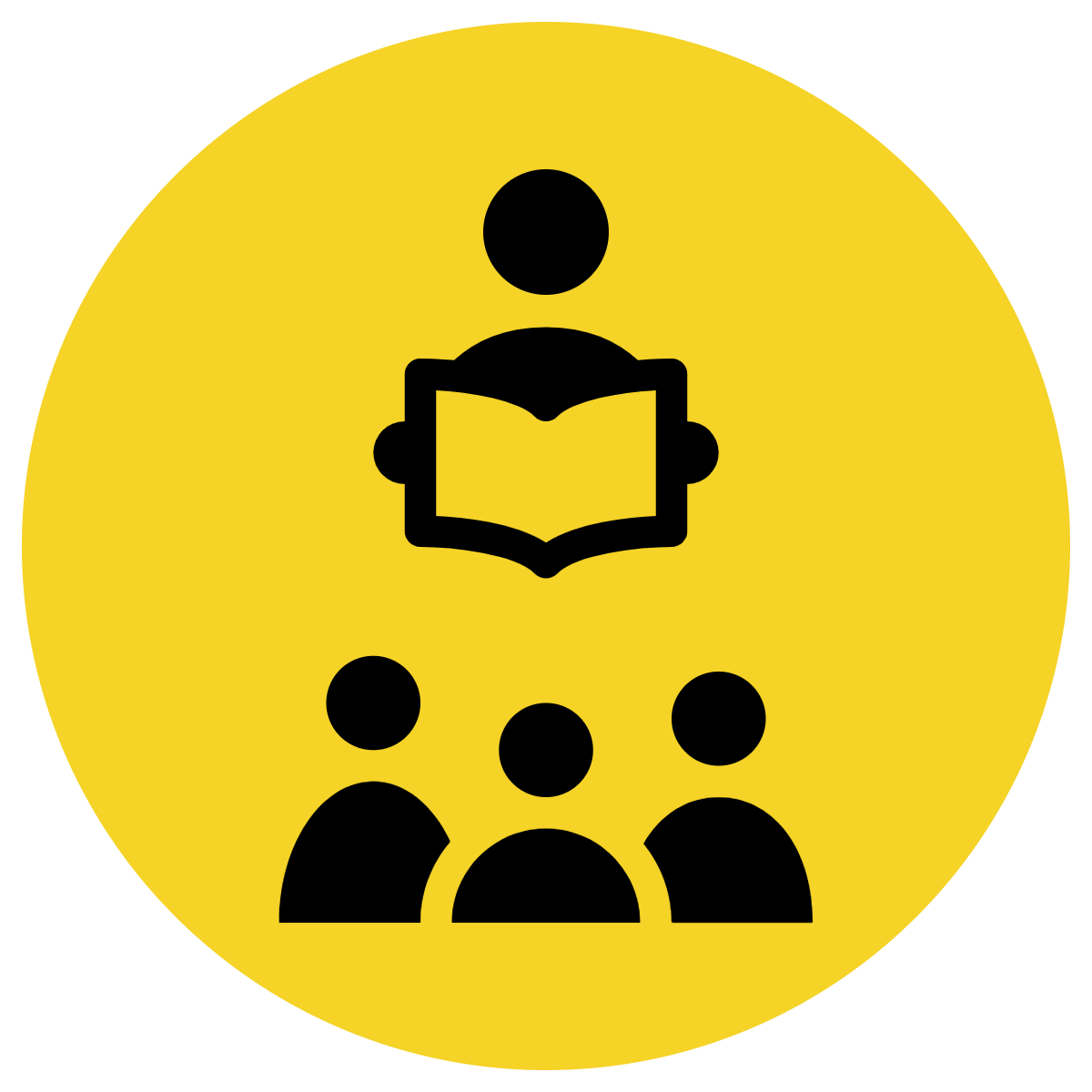 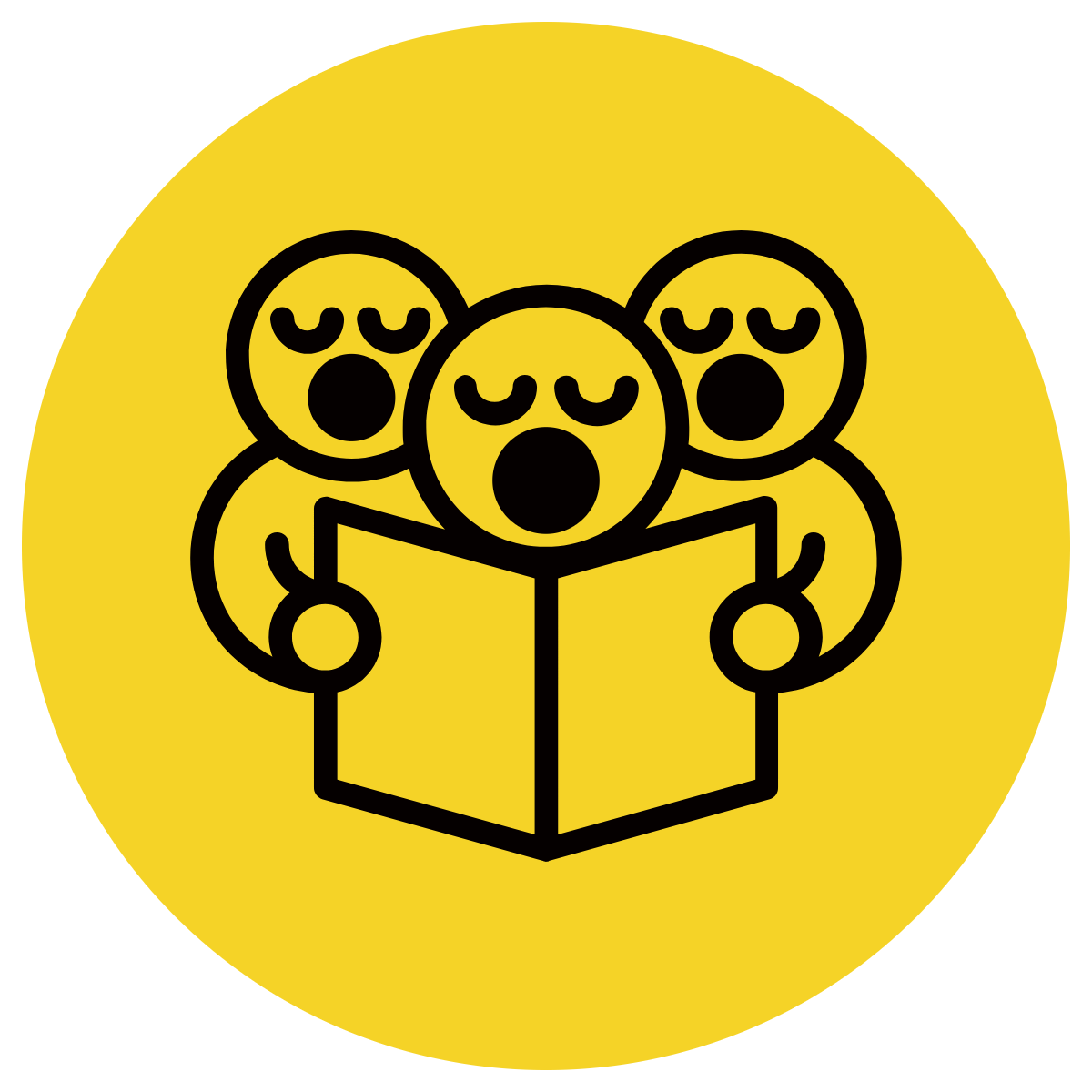 A sentence is a complete thought that makes sense.
A sentence must:

	  make sense

	  have a WHO/WHAT

	  and a WHAT DOING
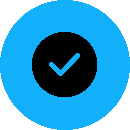 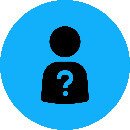 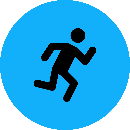 Concept Development
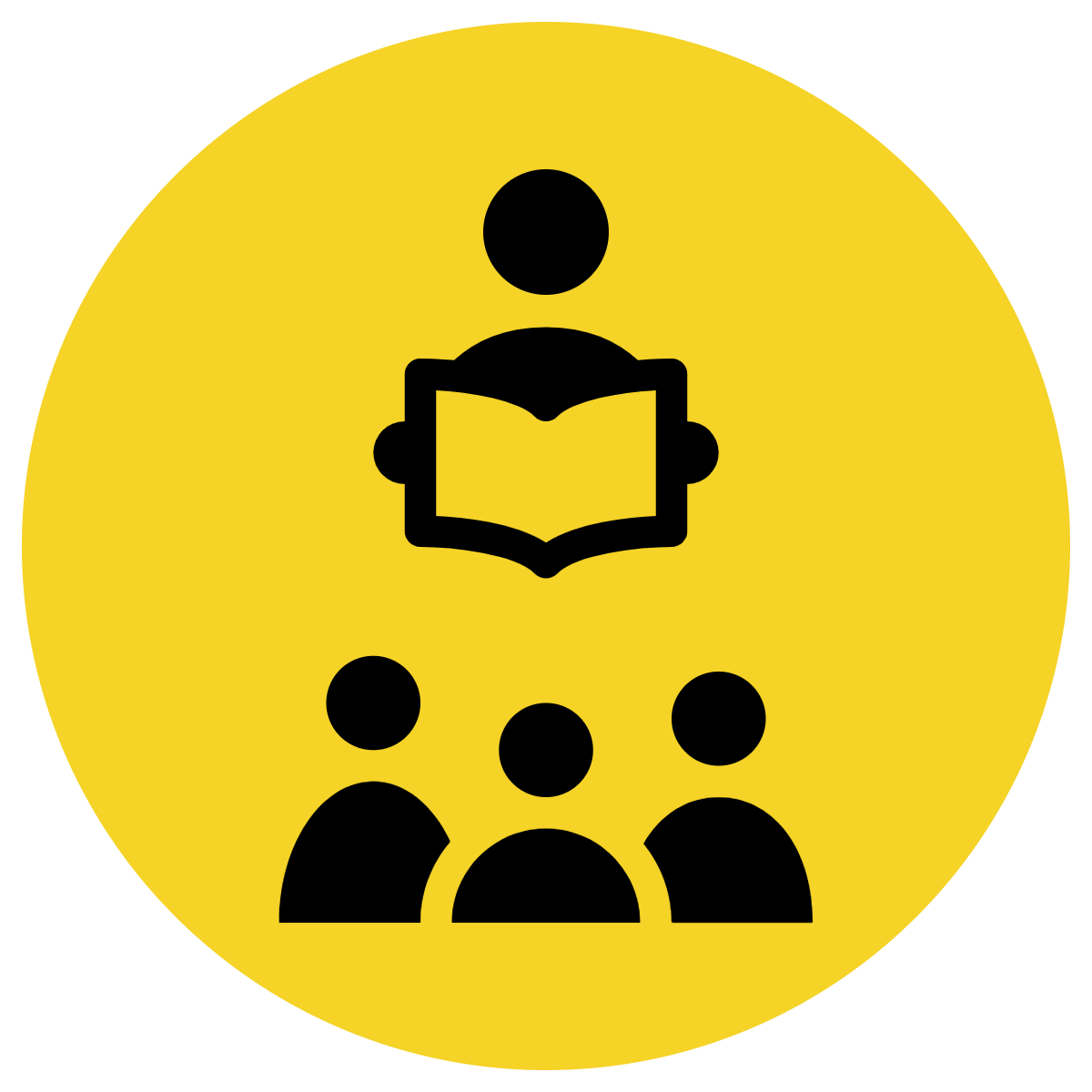 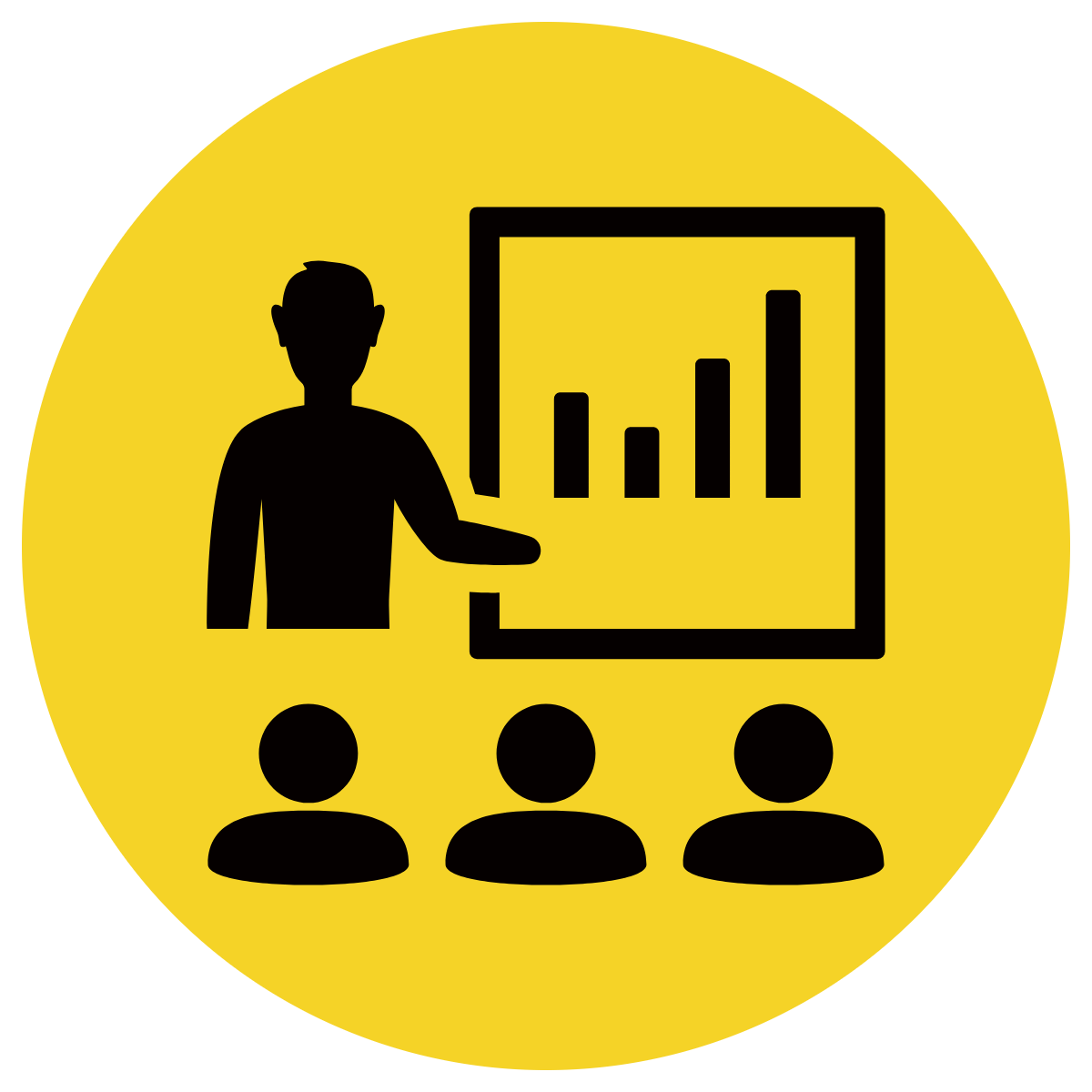 CFU:
What is a noun?
What does a noun name?
A noun is a word that names a person, an animal, a place or a thing
Example:
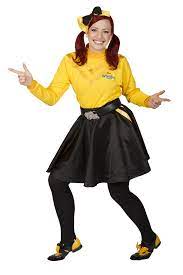 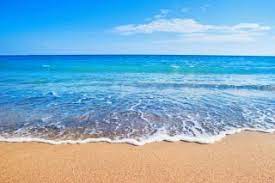 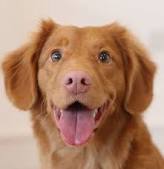 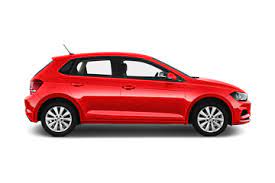 thing
place
person
animal
car
dog
beach
Emma
Concept Development: I do
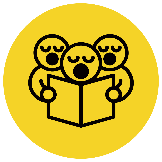 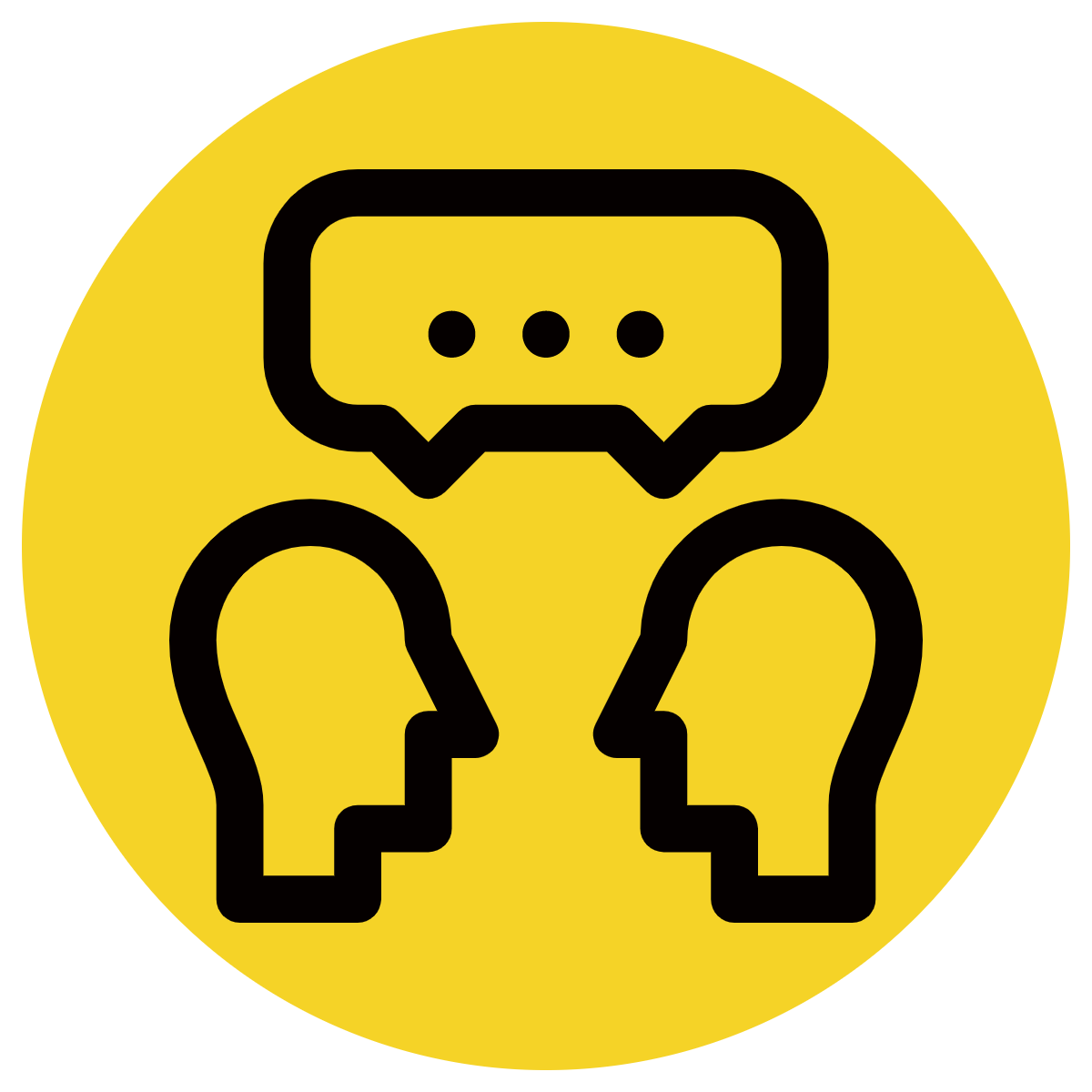 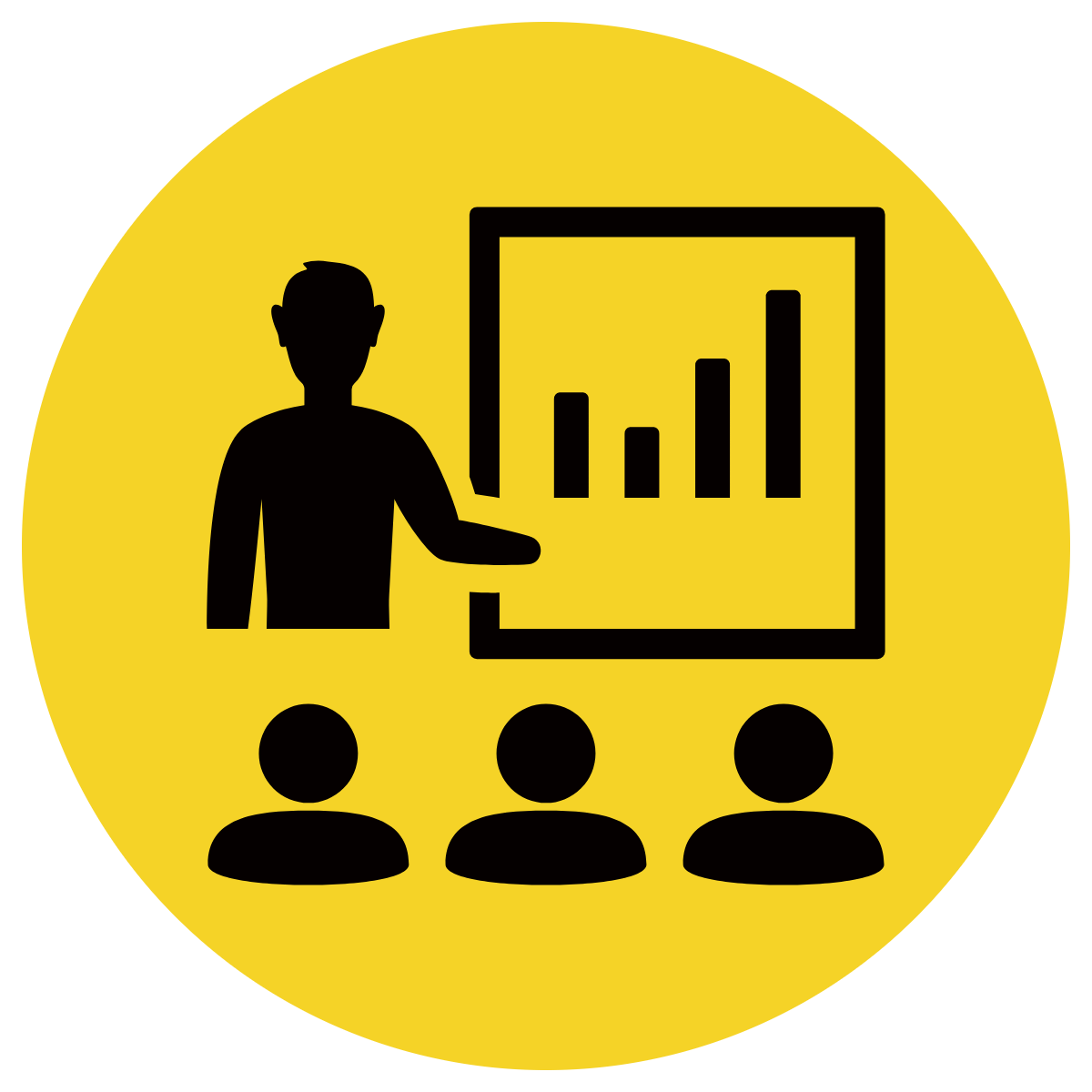 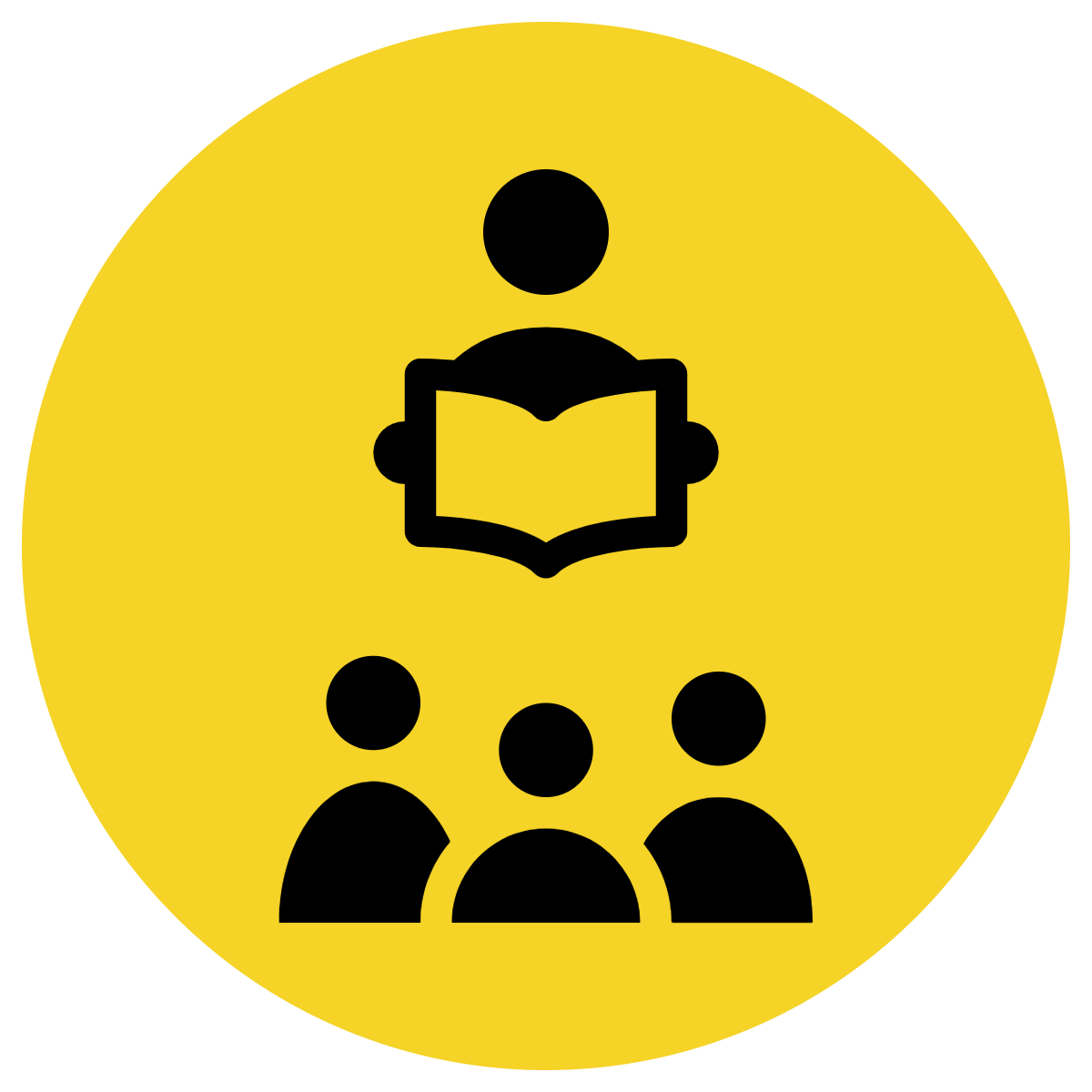 Let’s say a sentence to tell what is happening in this picture
Identify the noun in the sentence
CFU:
What is a noun?
How do we know this is a noun?
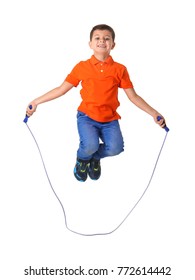 The boy is skipping.
Concept Development: We do
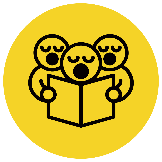 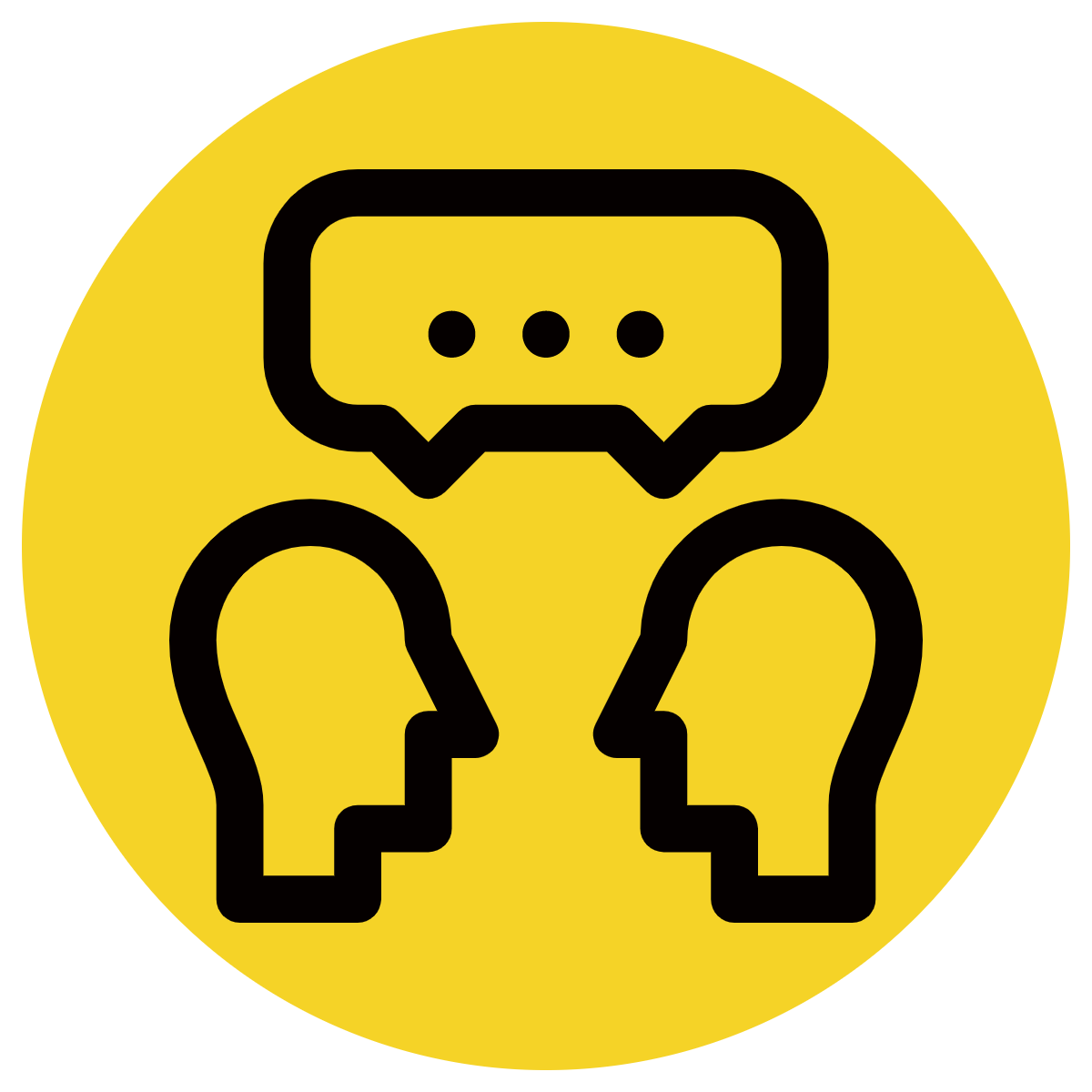 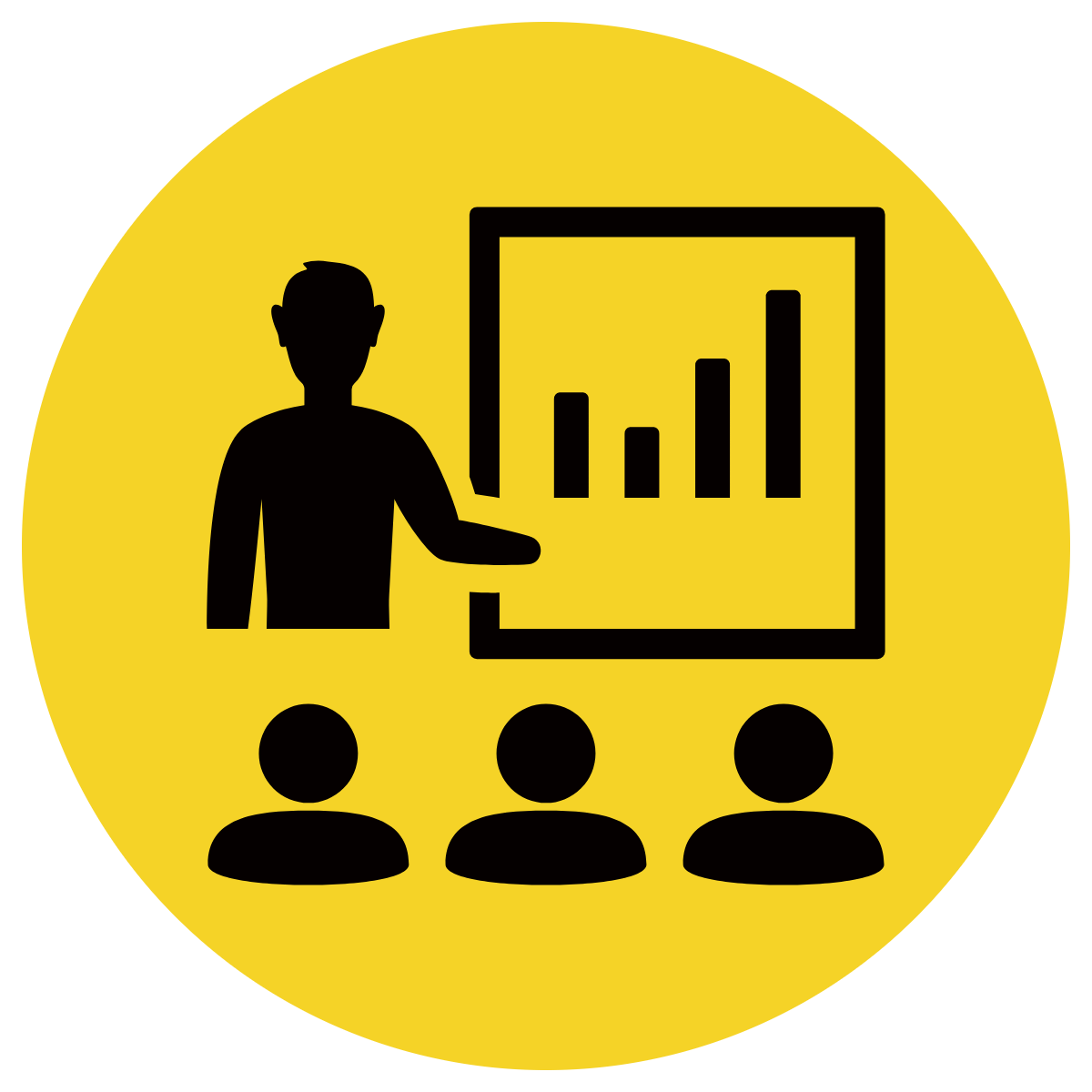 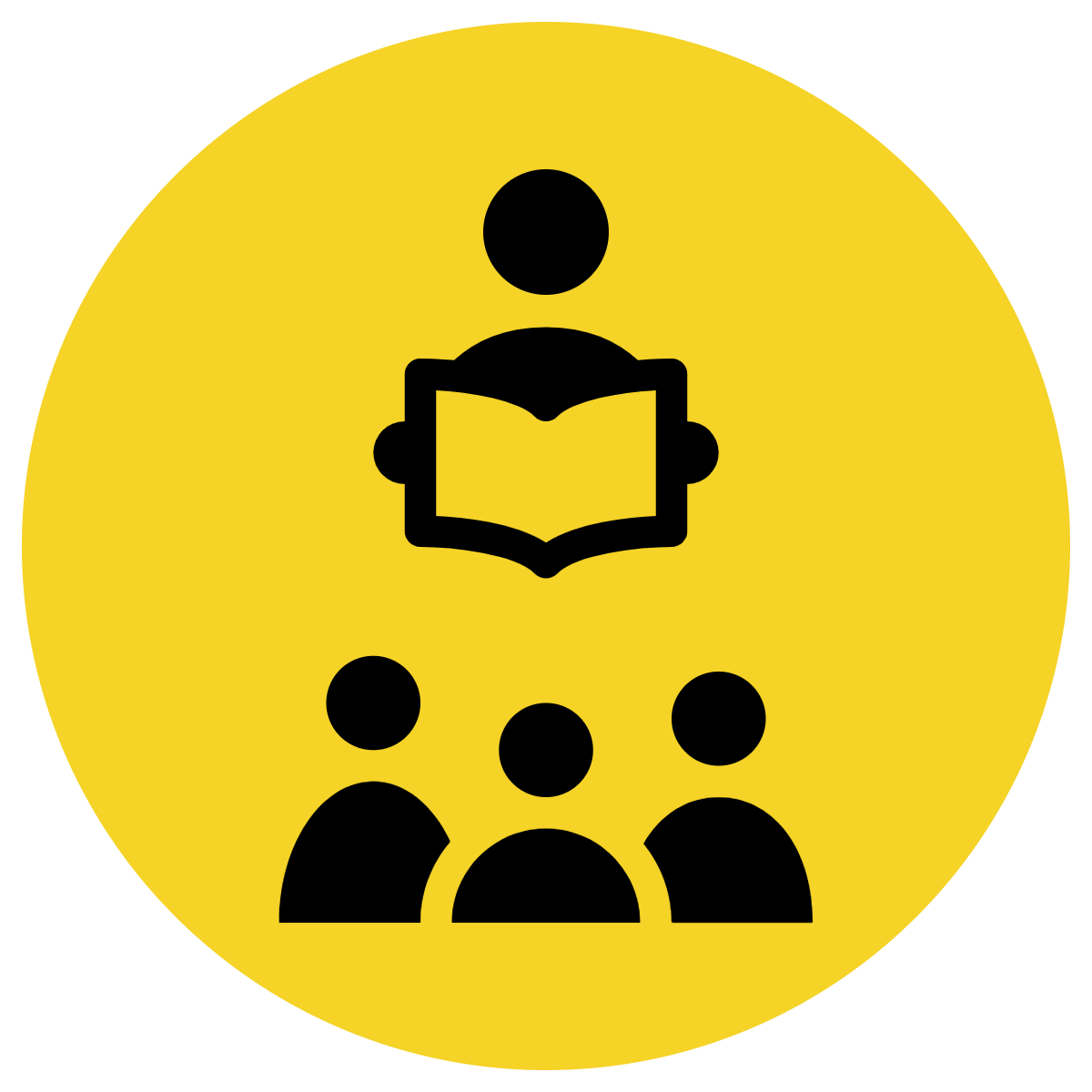 Let’s say a sentence to tell what is happening in this picture
Identify the nouns in the sentence
CFU:
What is a noun?
How do we know this is a noun?
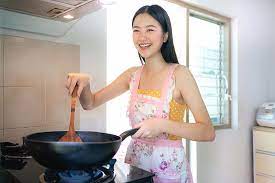 The girl is cooking.
Concept Development: We do
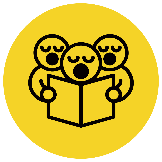 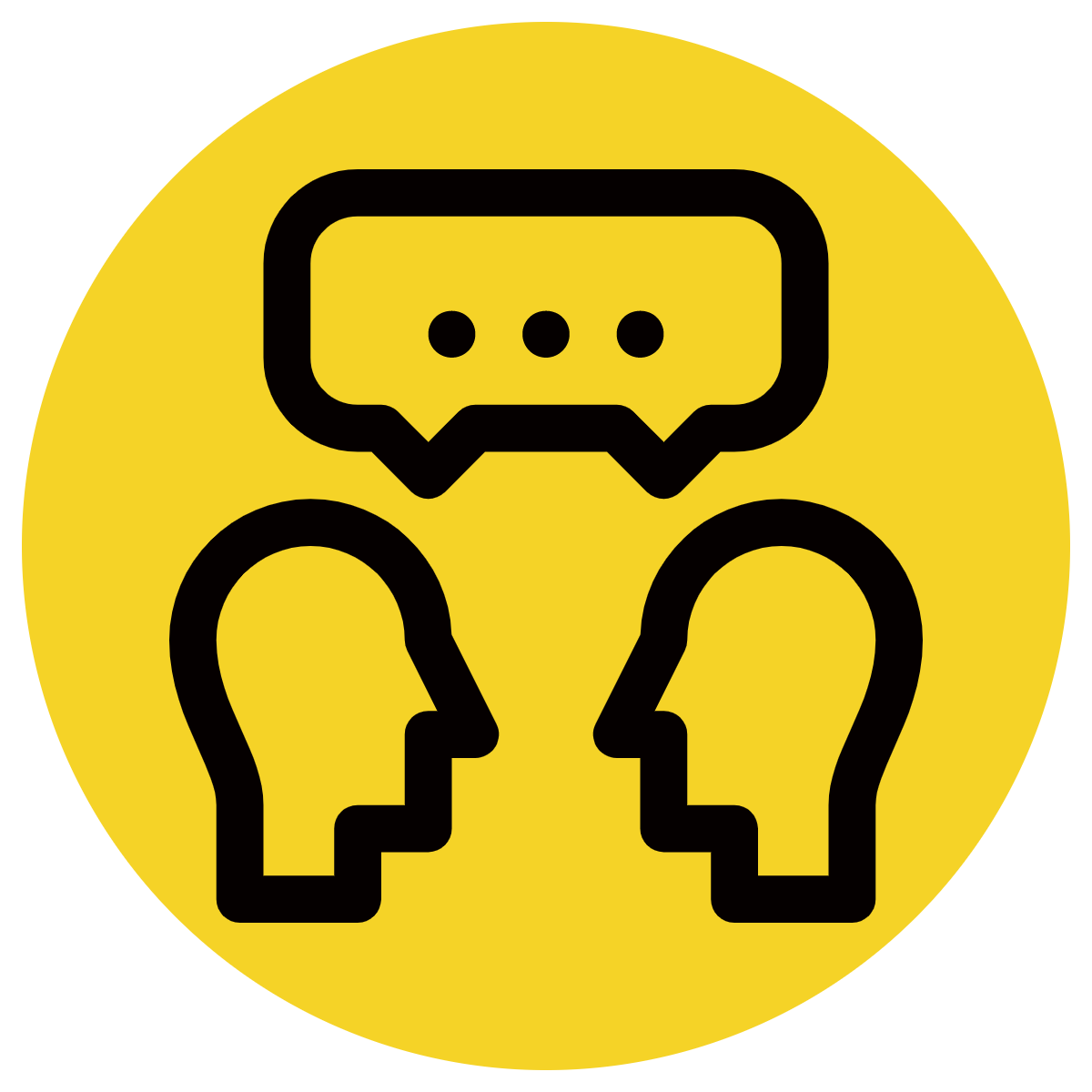 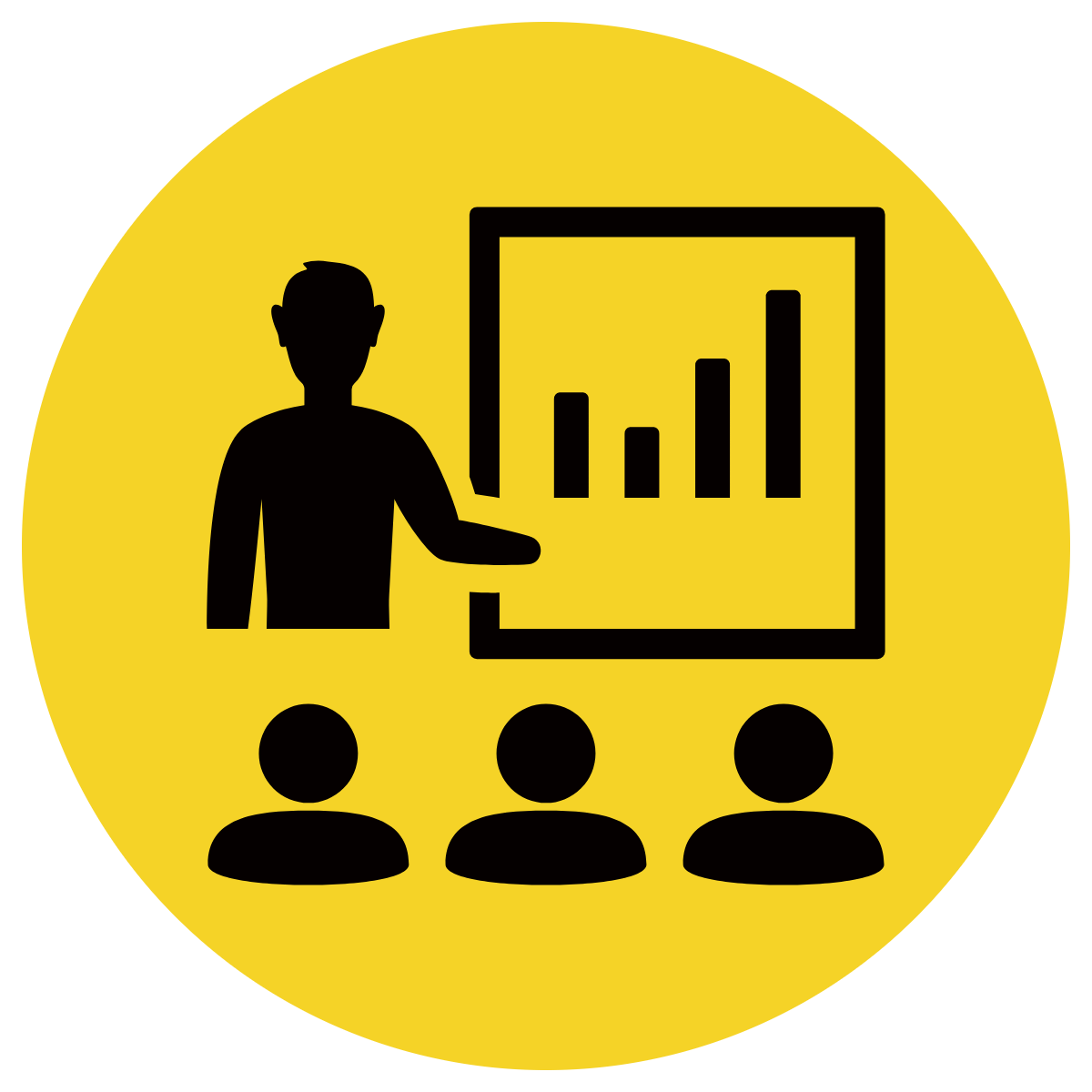 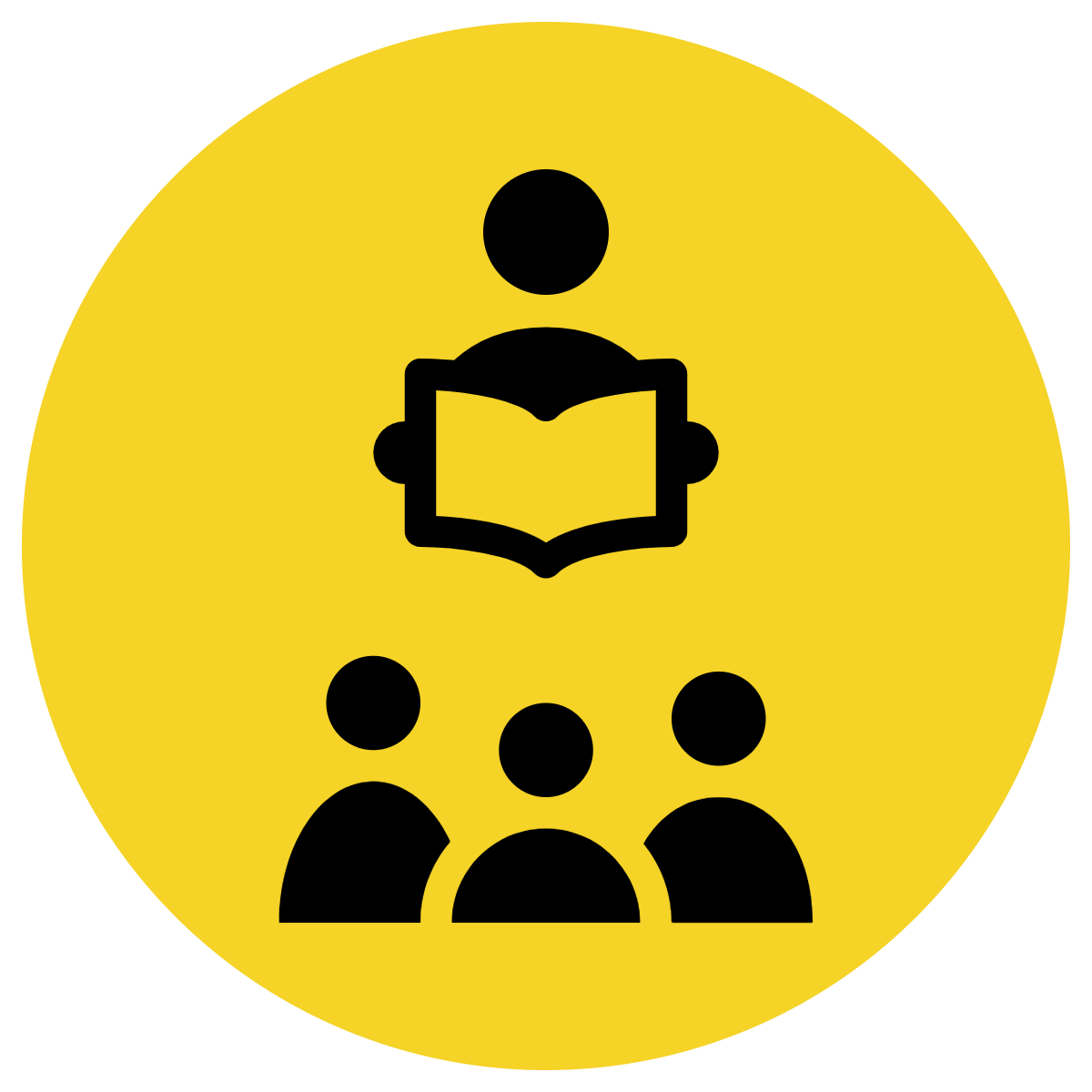 Let’s say a sentence to tell what is happening in this picture
Identify the noun in the sentence
CFU:
What is a noun?
How do we know this is a noun?
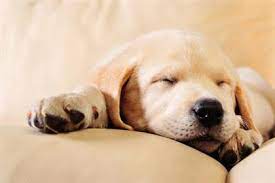 The dog is sleeping.
Concept Development: We do
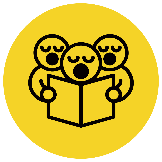 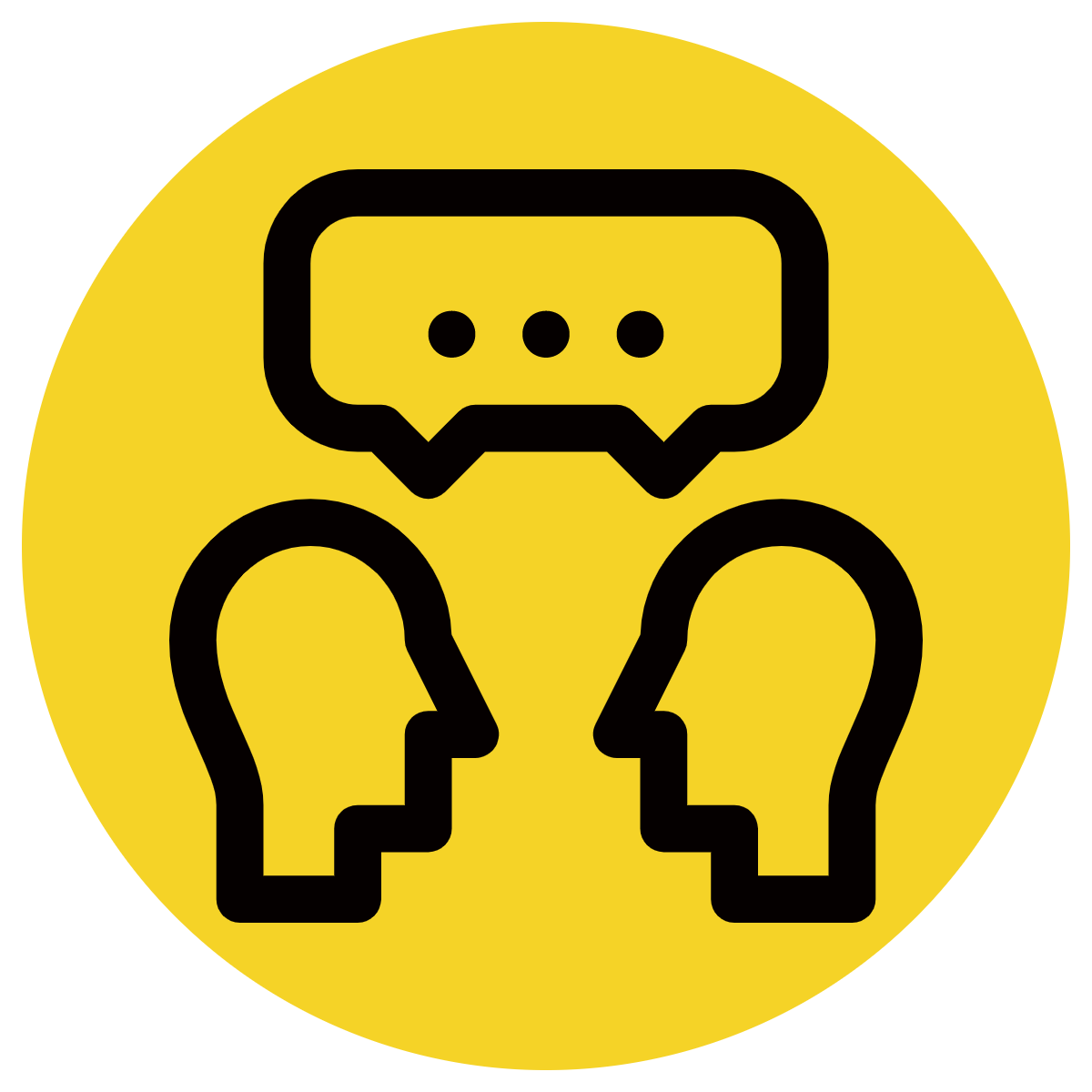 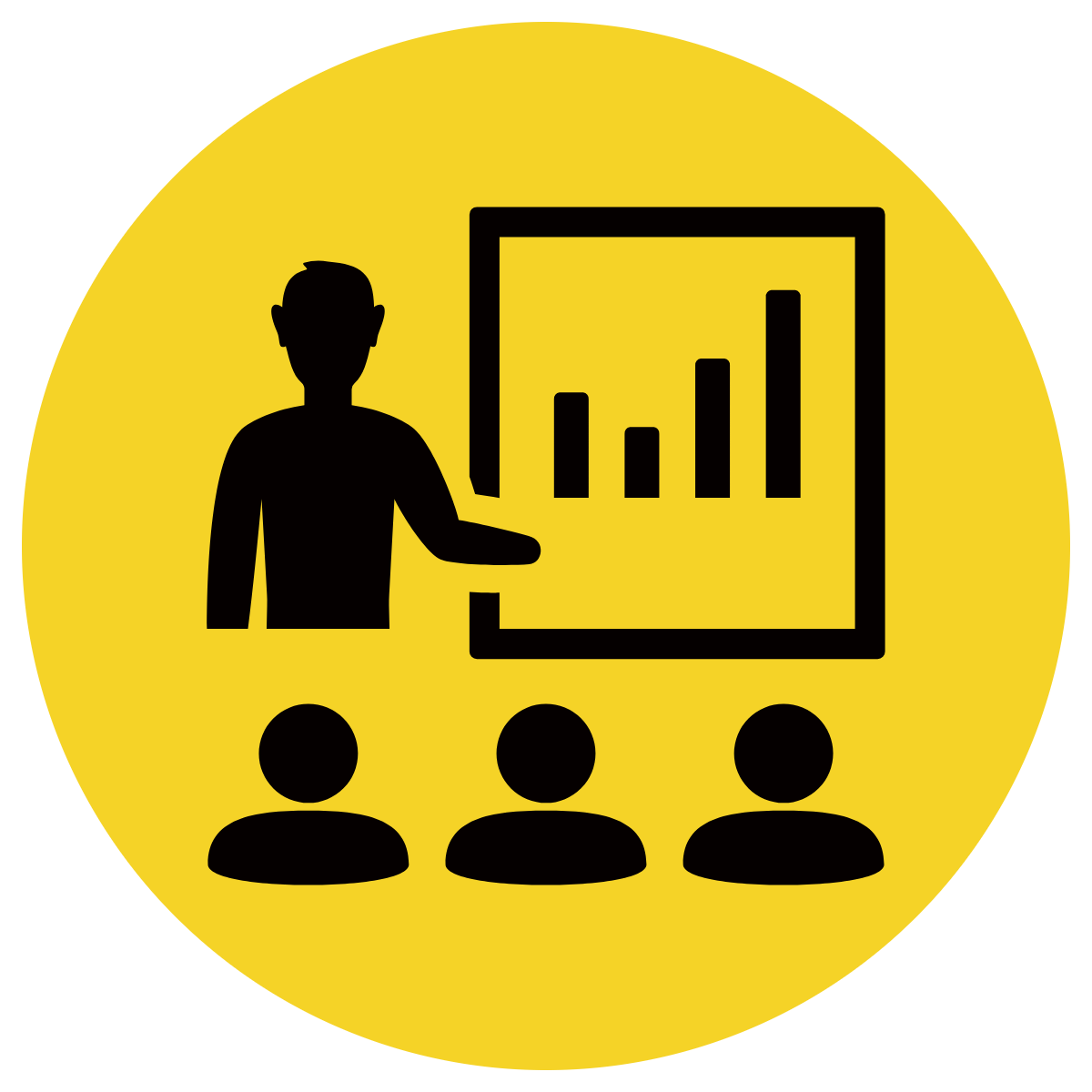 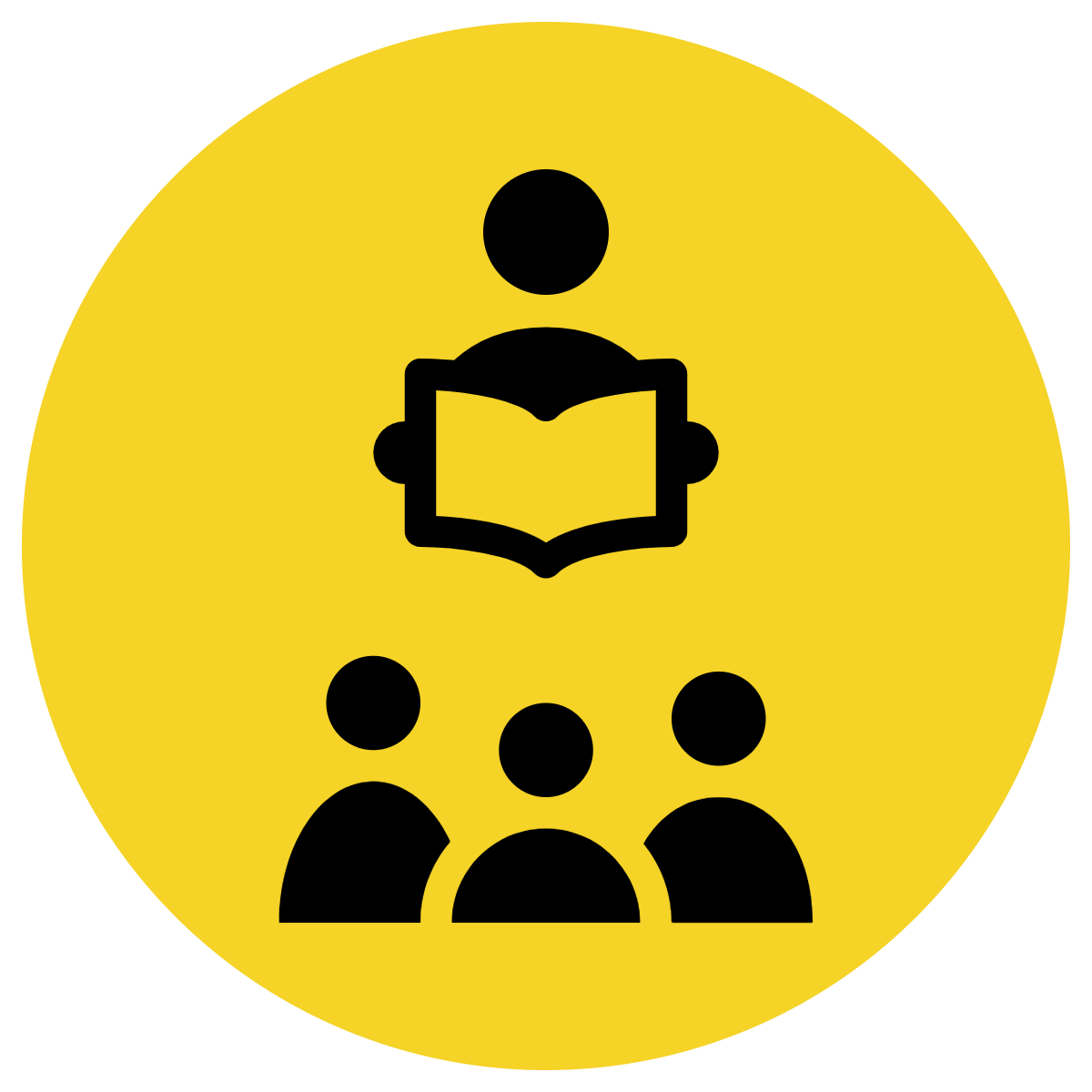 Let’s say a sentence to tell what is happening in this picture
Identify the noun in the sentence
CFU:
What is a noun?
How do we know this is a noun?
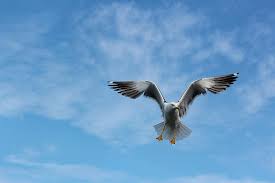 The bird is flying.
Concept Development: We do
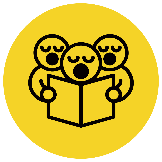 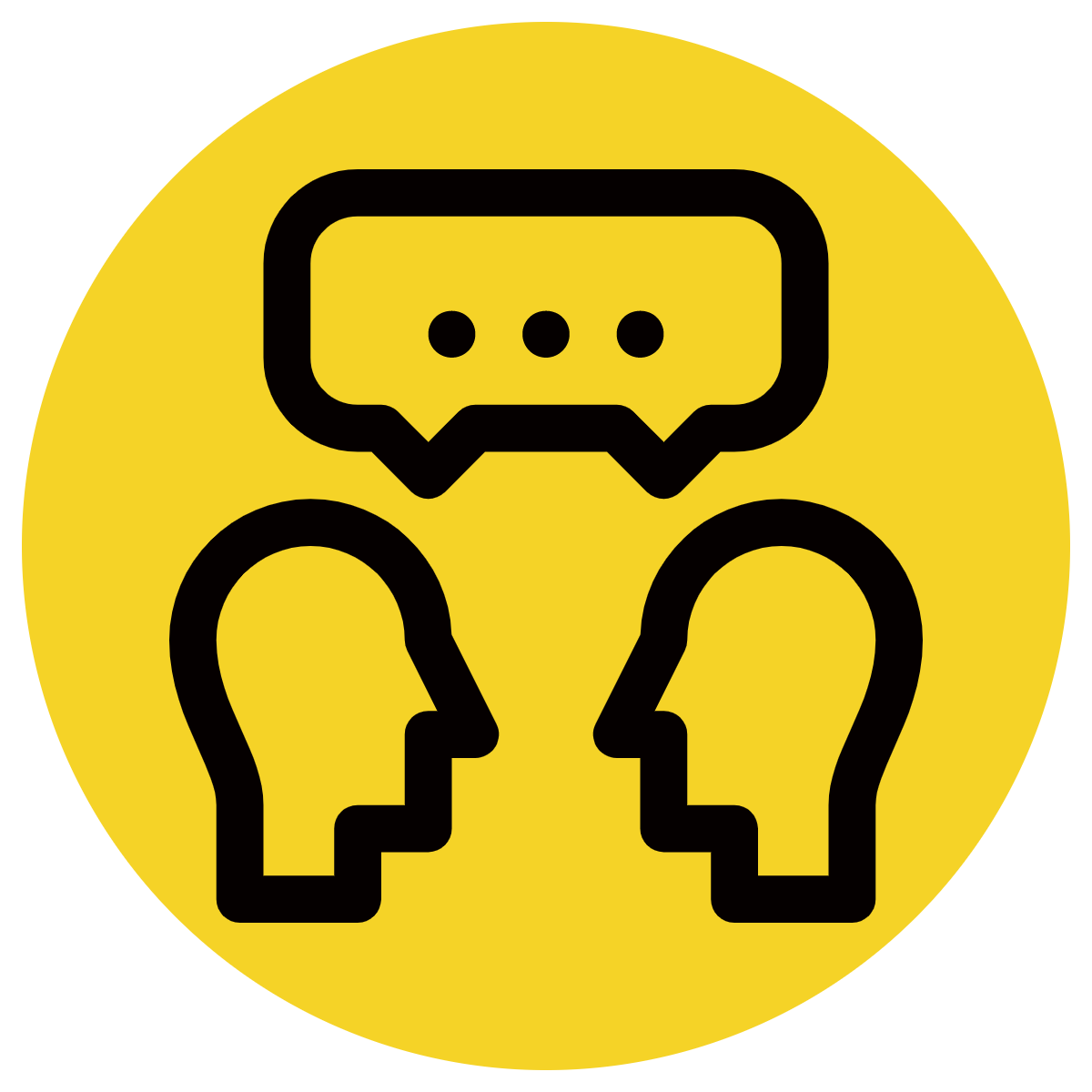 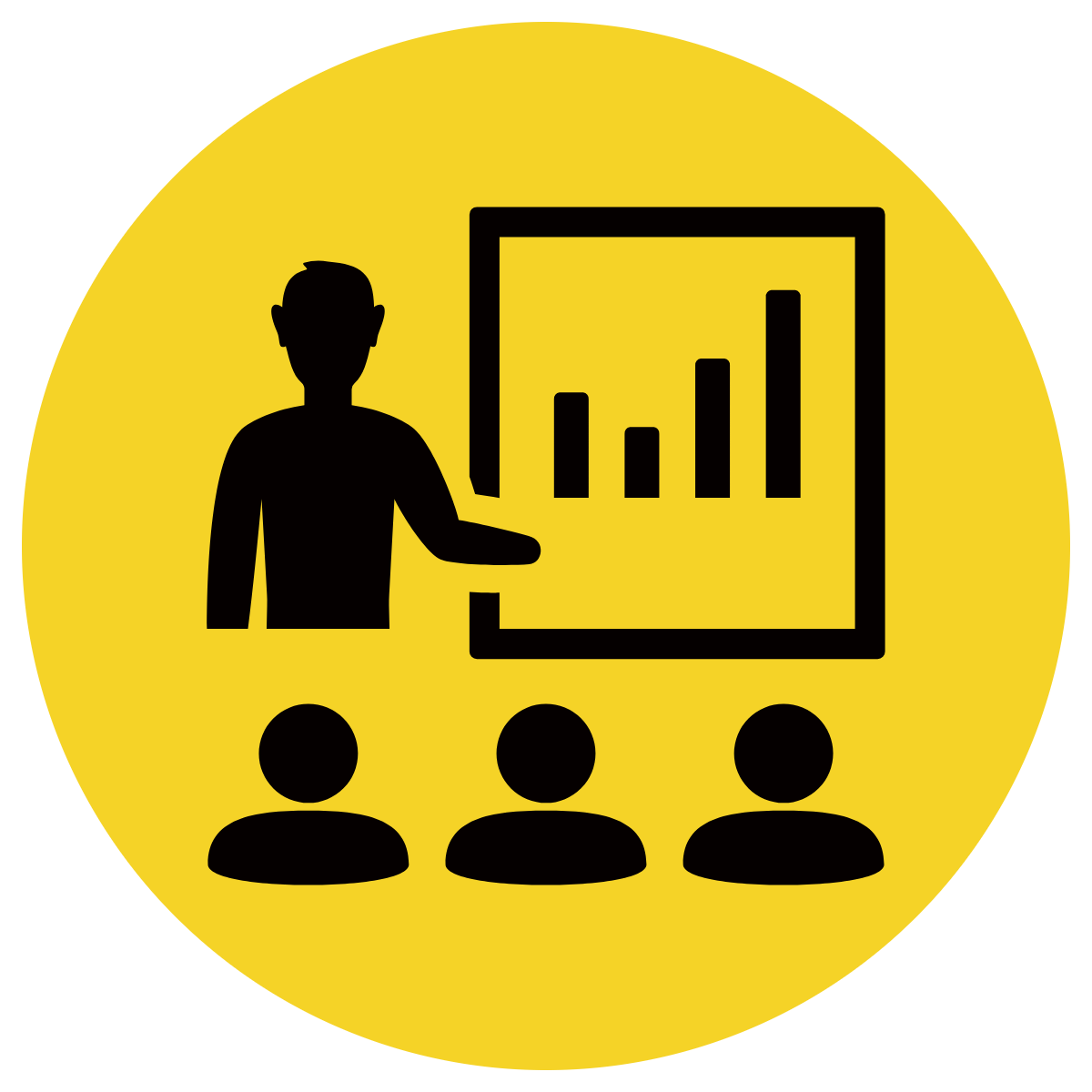 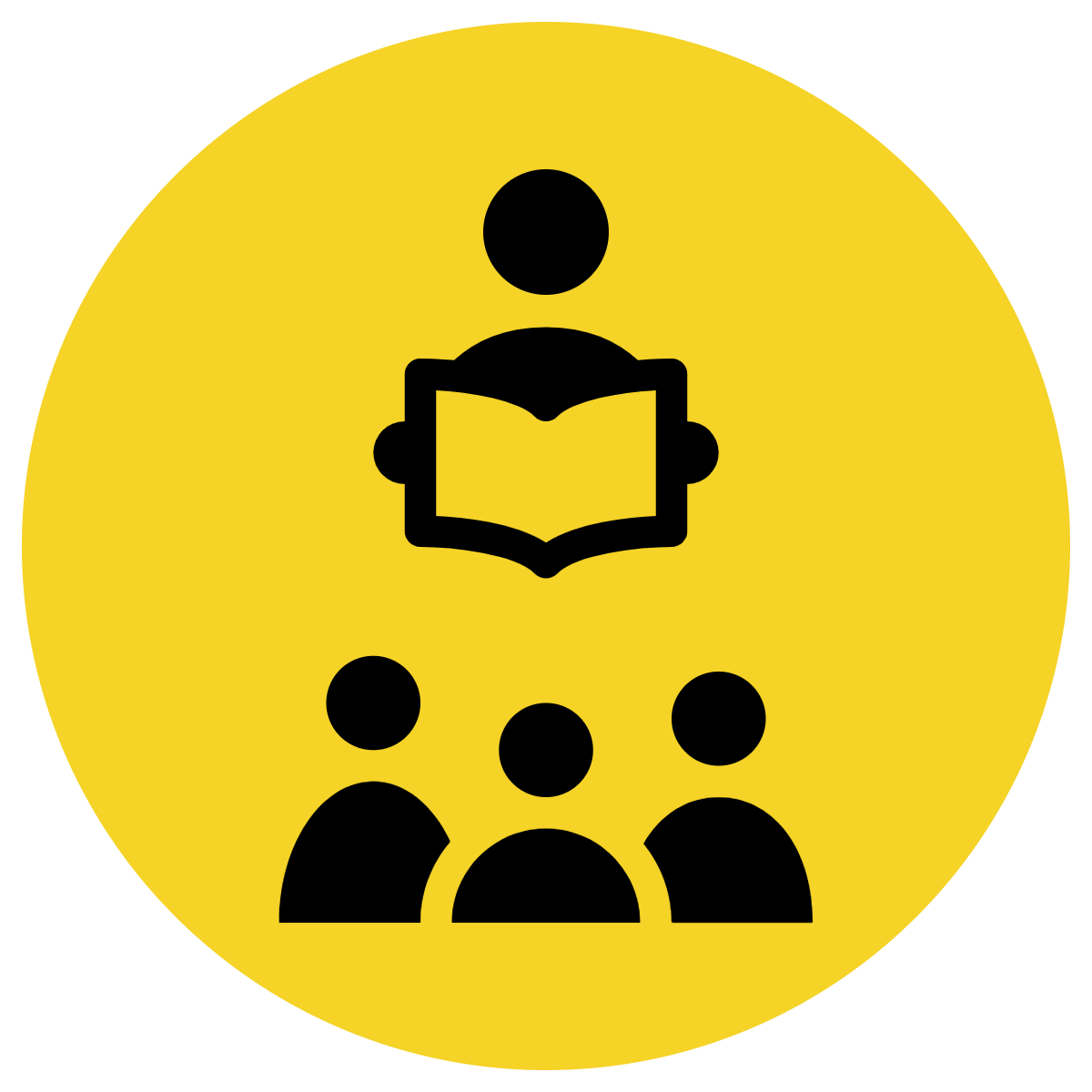 Let’s say a sentence to tell what is happening in this picture
Identify the nouns in the sentence
CFU:
What is a noun?
How do we know this is a noun?
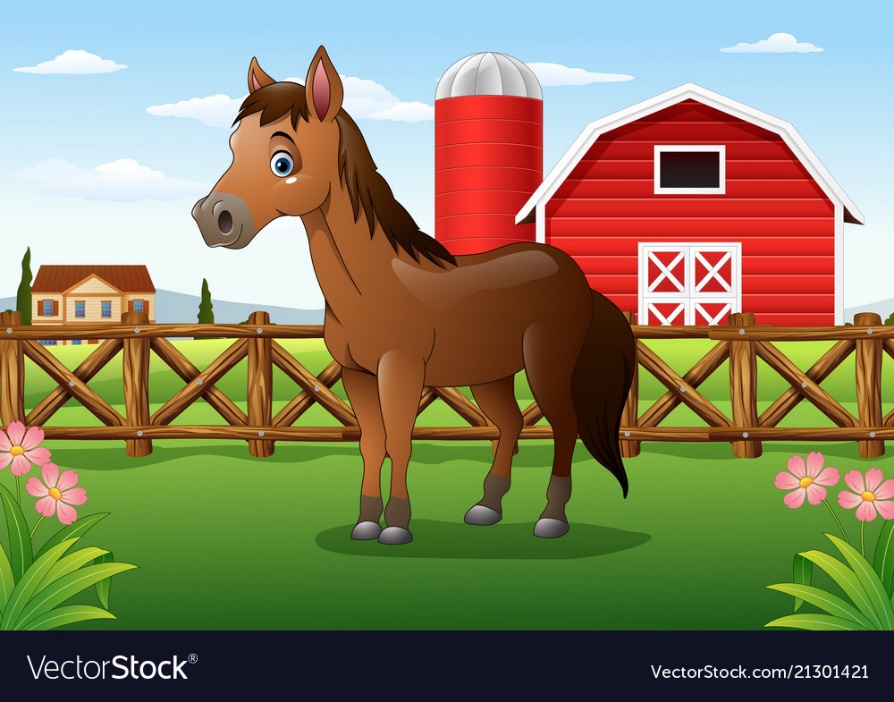 The horse is on the farm.
Concept Development: We do
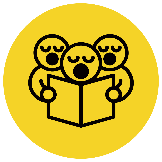 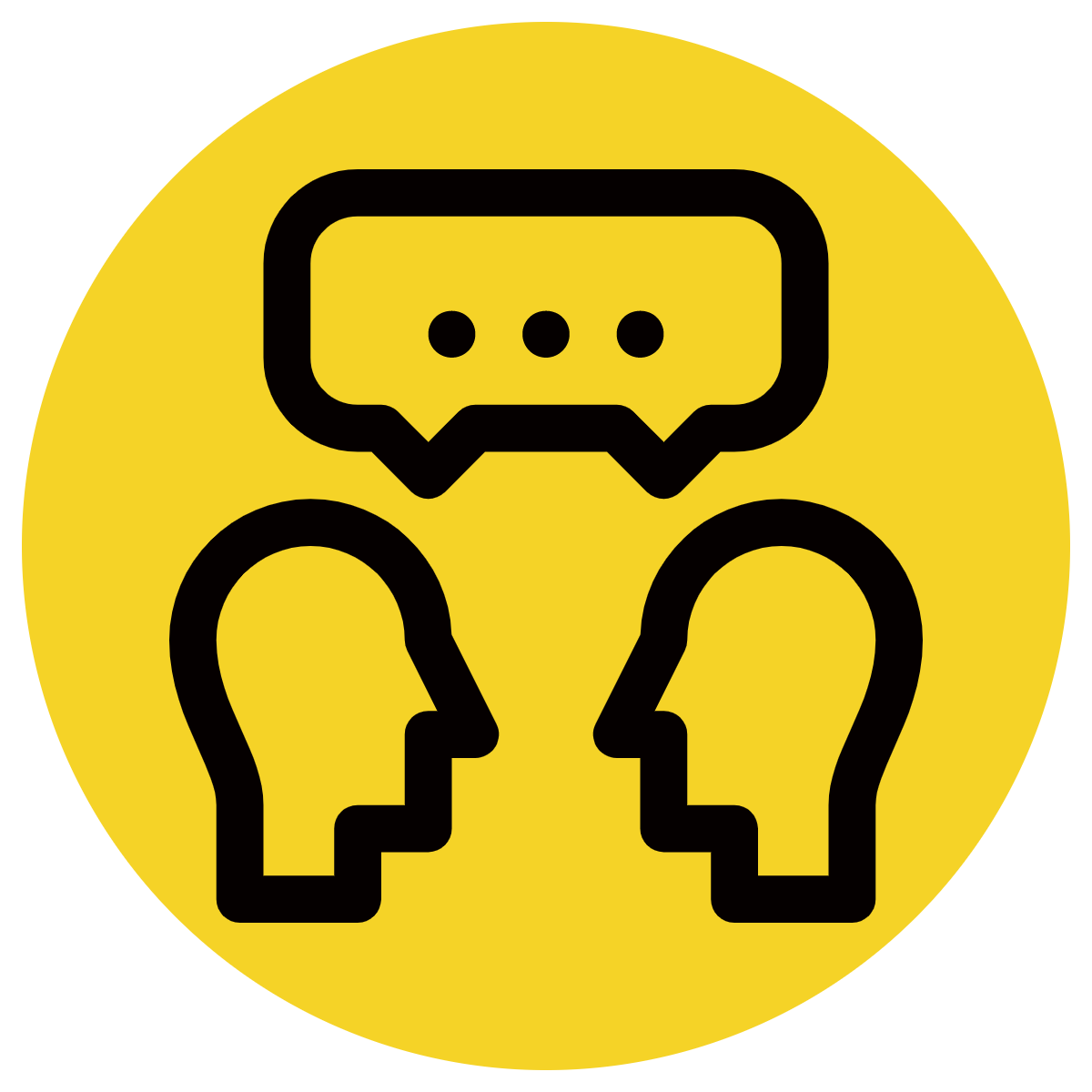 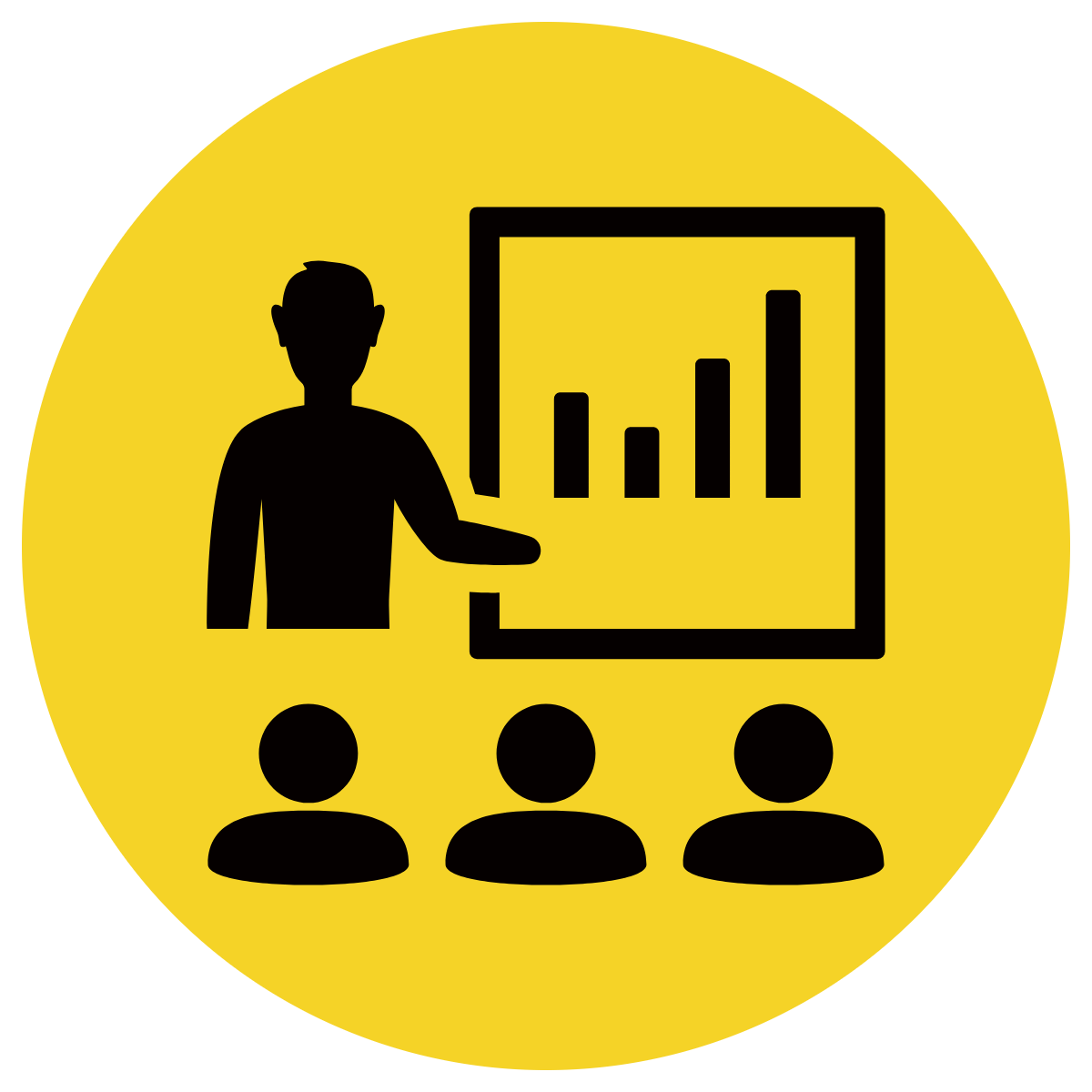 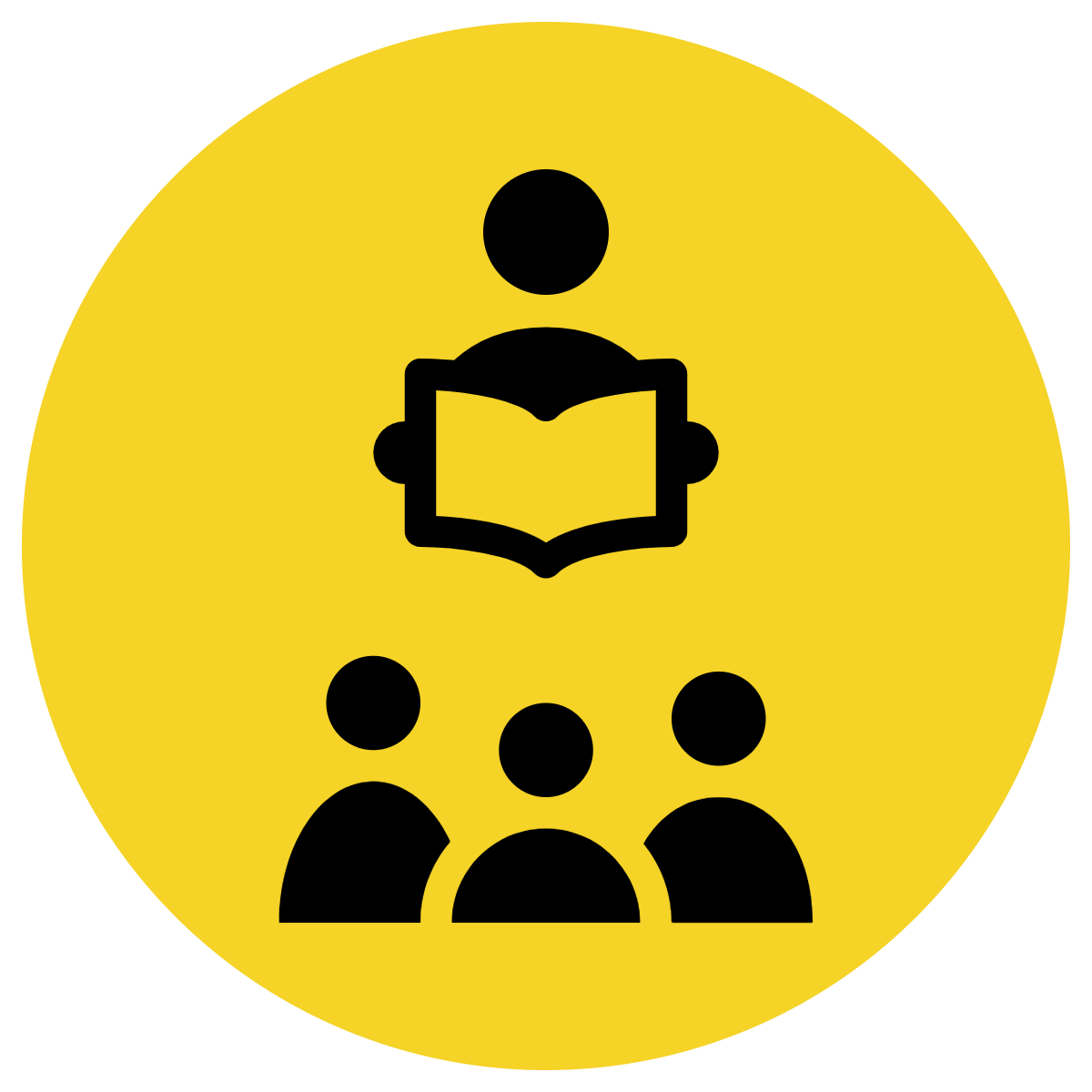 Let’s say a sentence to tell what is happening in this picture
Identify the nouns in the sentence
CFU:
What is a noun?
How do we know this is a noun?
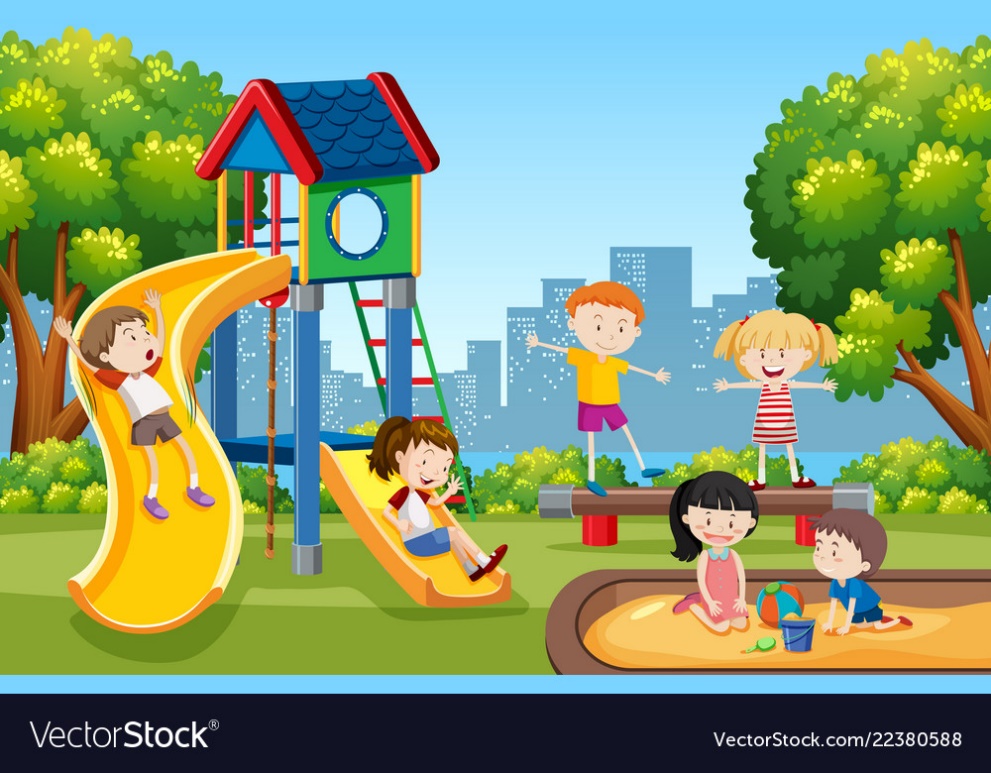 The kids are playing in the playground.
Concept Development: We do
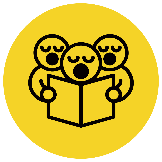 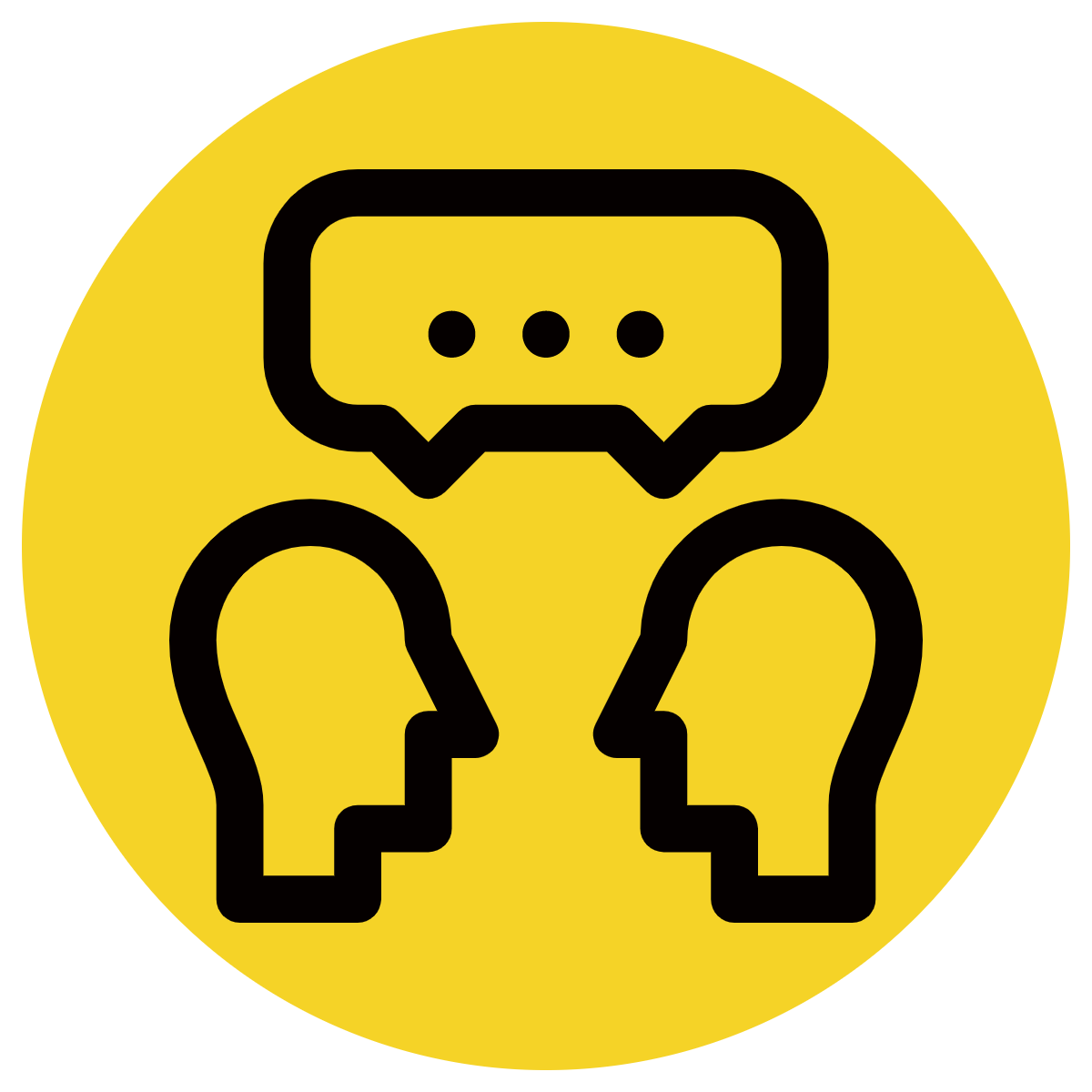 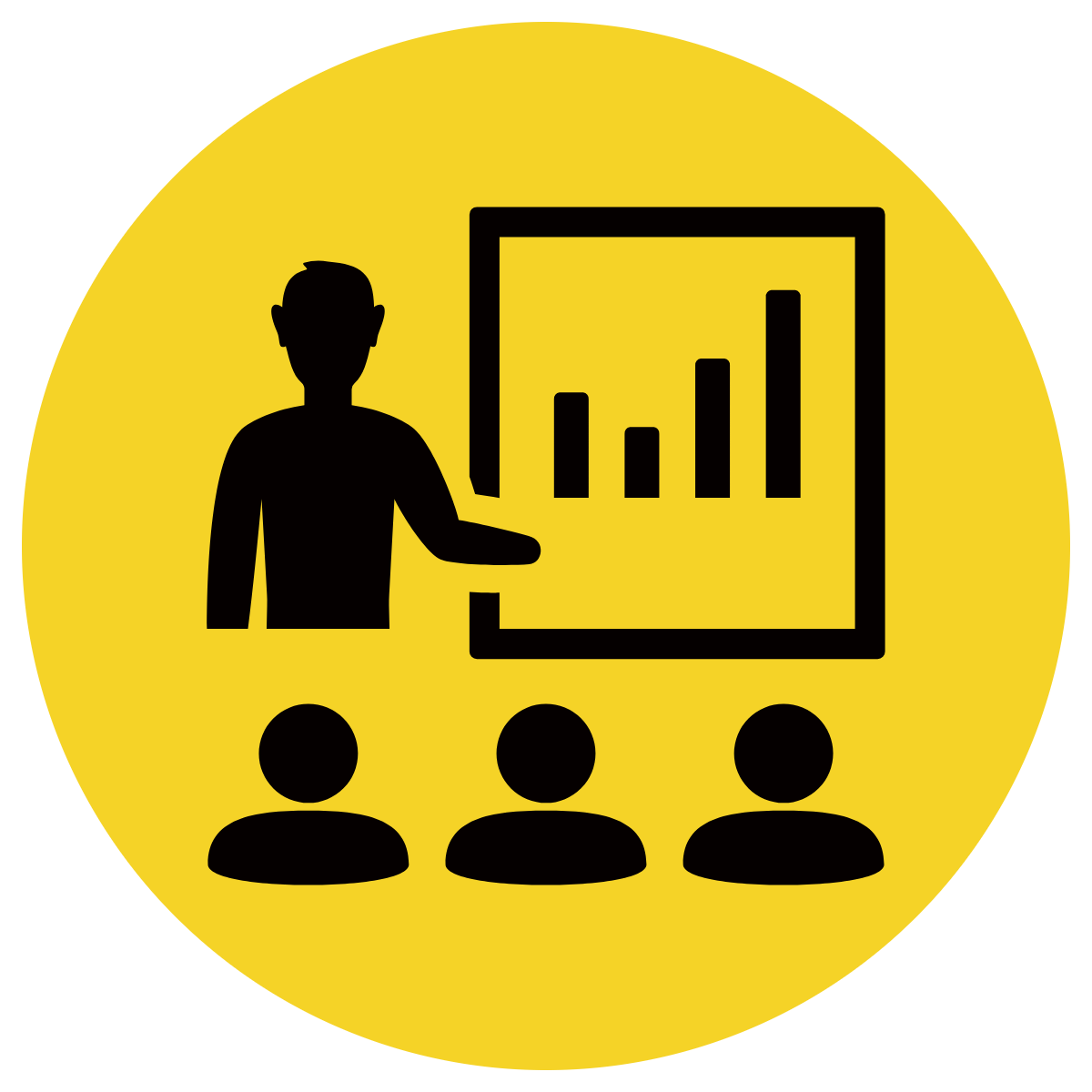 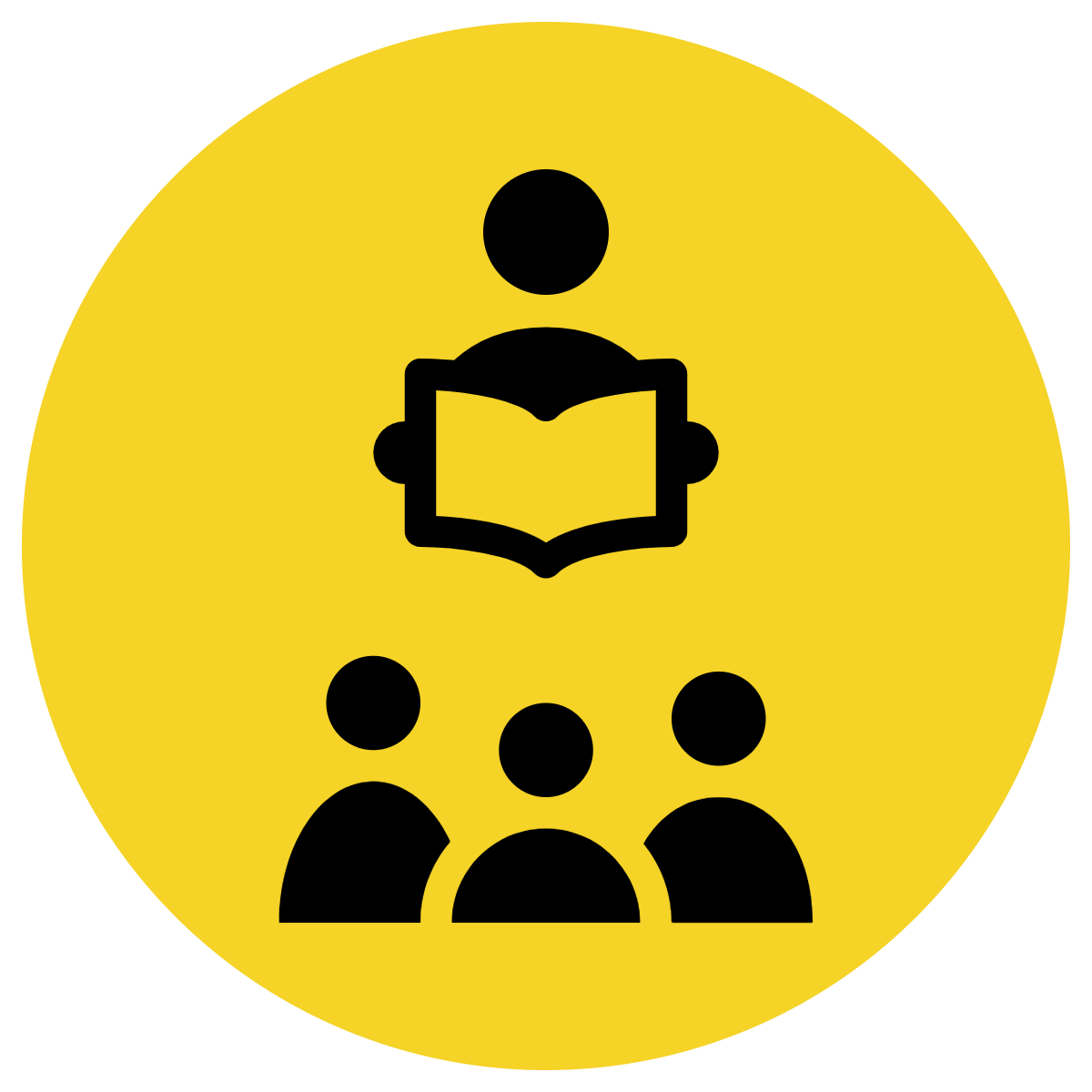 Let’s say a sentence to tell what is happening in this picture
Identify the noun in the sentence
CFU:
What is a noun?
How do we know this is a noun?
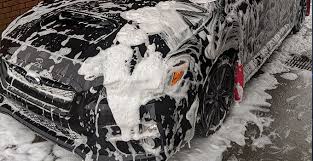 The car is getting washed.
Concept Development: We do
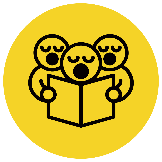 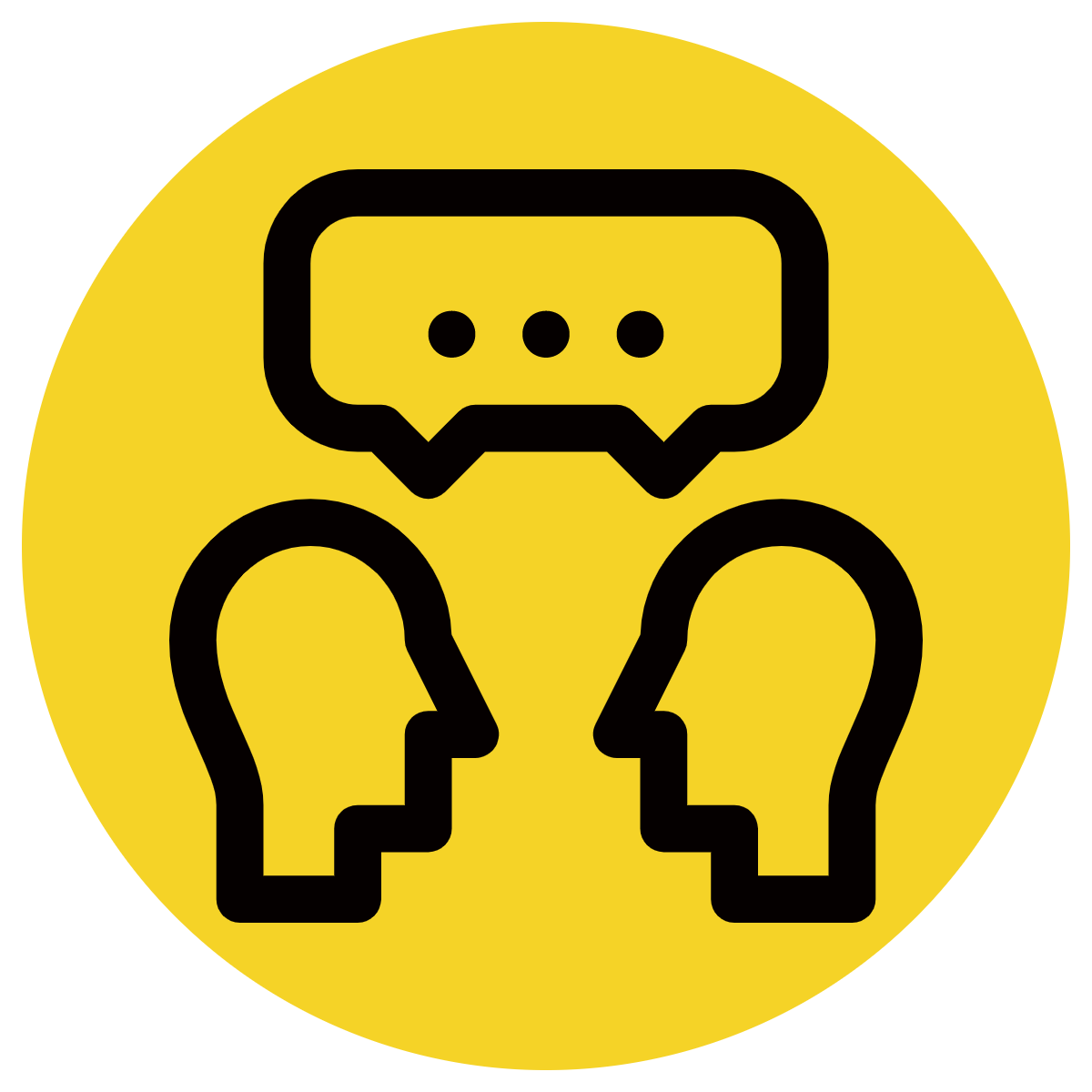 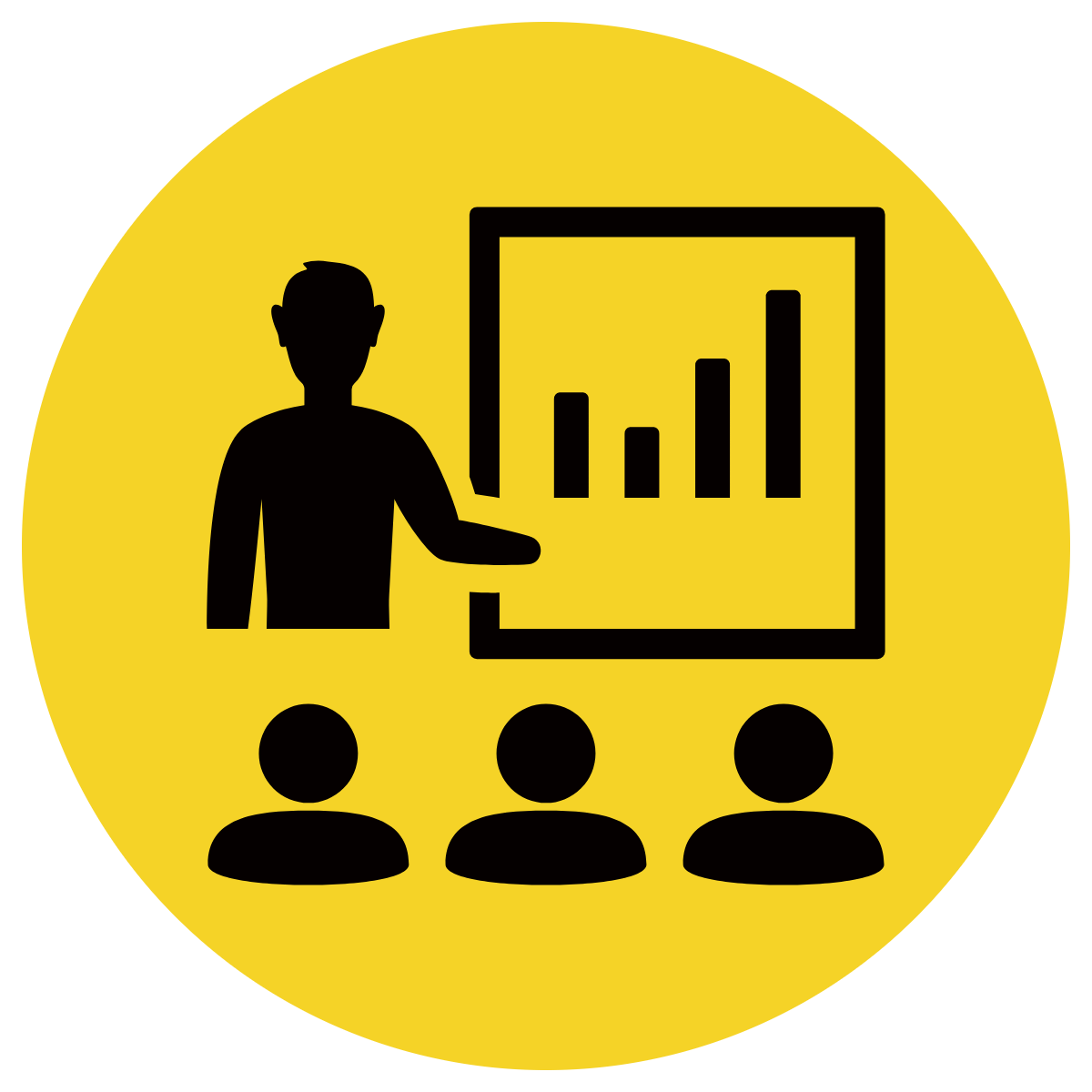 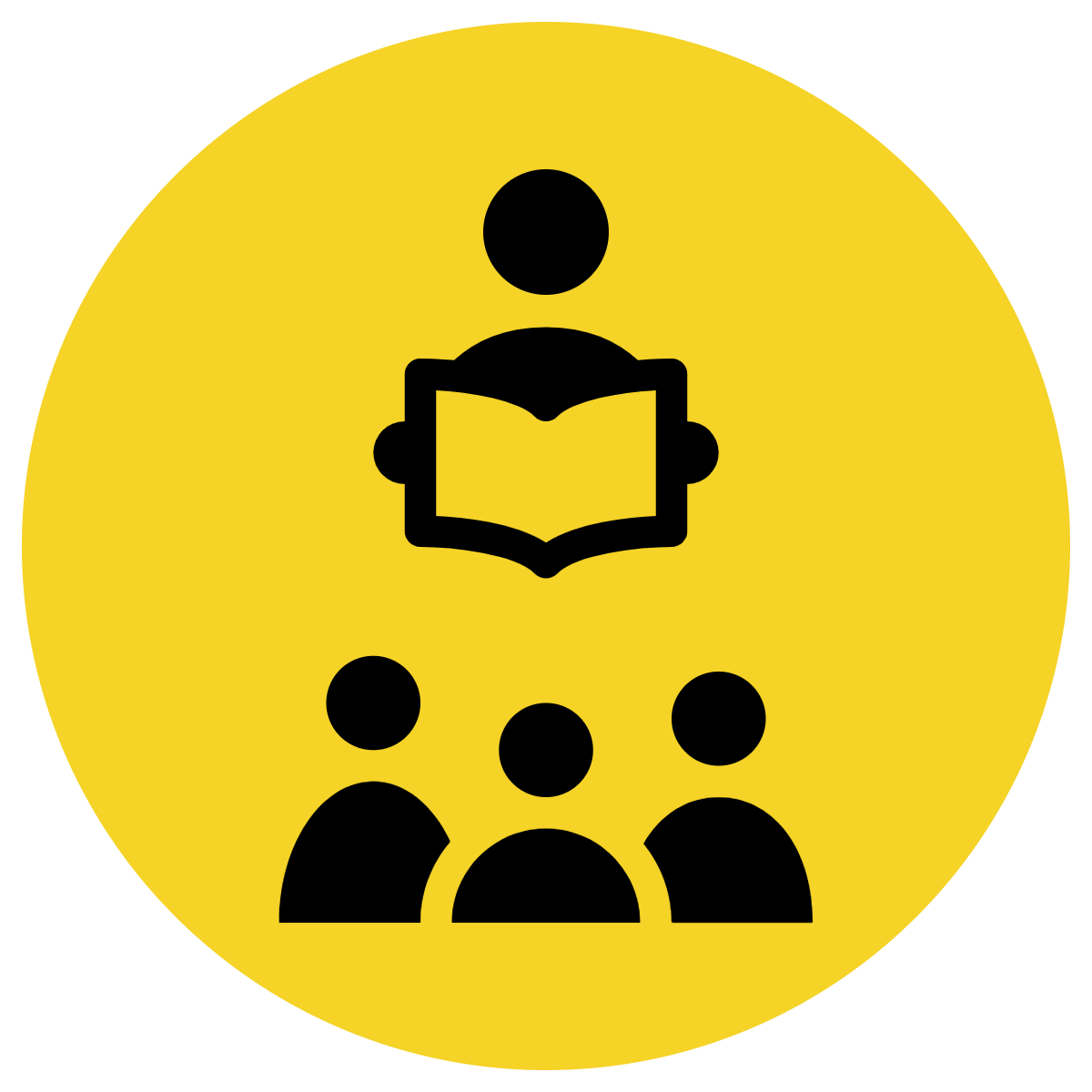 Let’s say a sentence to tell what is happening in this picture
Identify the nouns in the sentence
CFU:
What is a noun?
How do we know this is a noun?
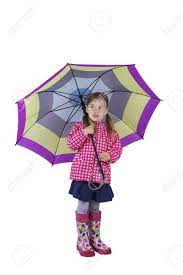 The girl is holding an umbrella.
Concept Development: We do
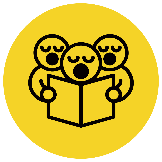 Sort the nouns into person, animal, place, thing
Name the nouns
CFU:
What is a noun?
How do we know this is a noun?
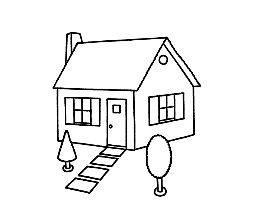 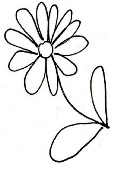 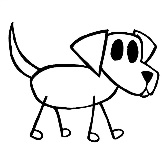 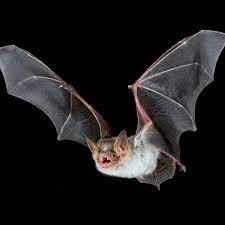 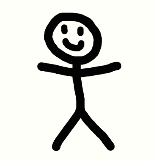 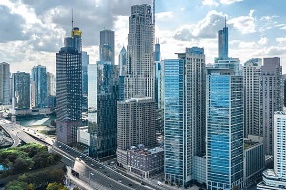 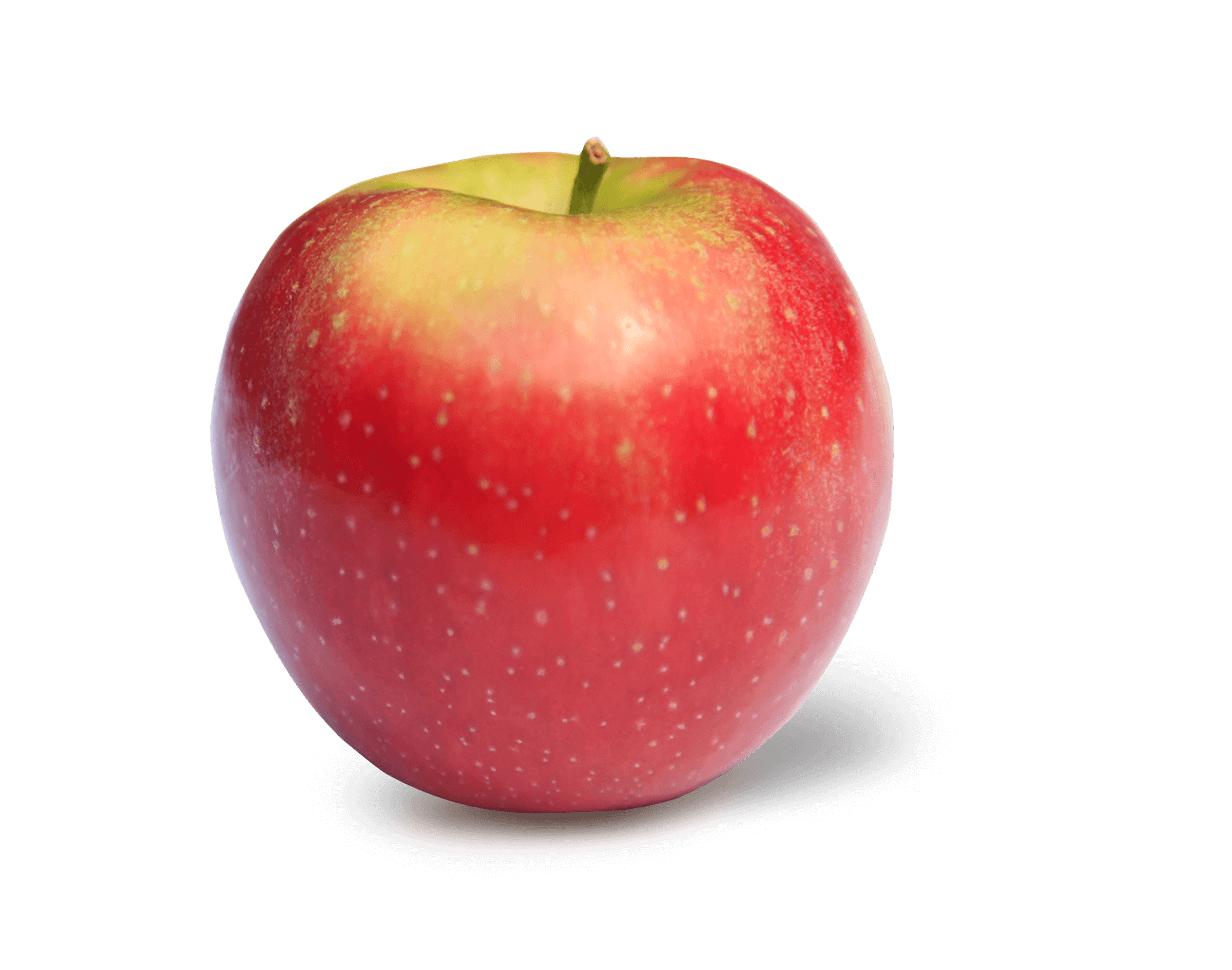 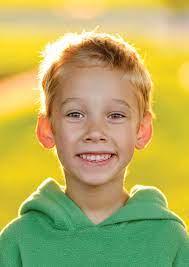 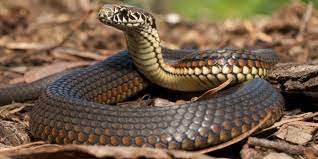 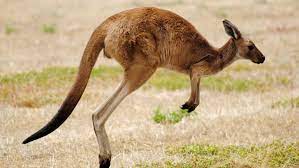 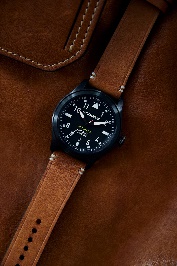 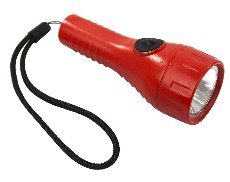 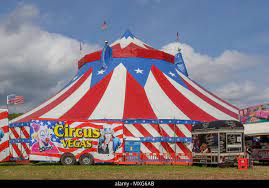 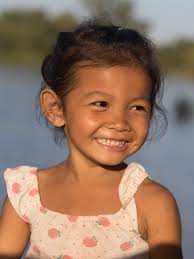 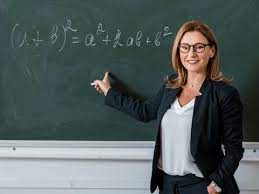 Concept Development: You do
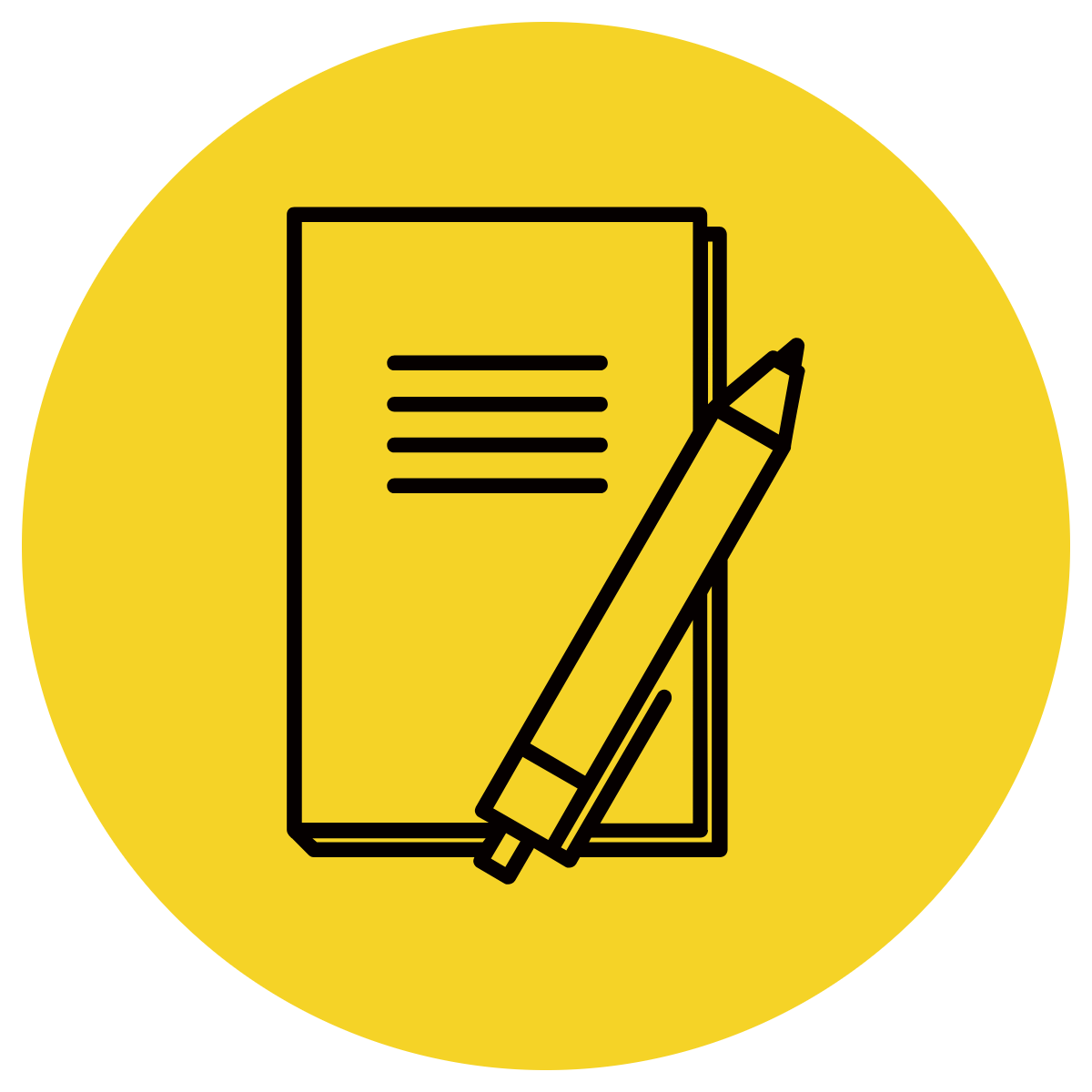 Sort the nouns into person, animal, place, thing
Name the nouns
CFU:
What is a noun?
How do we know this is a noun?
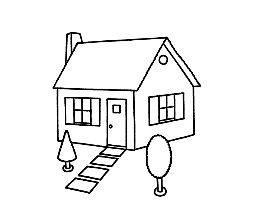 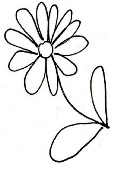 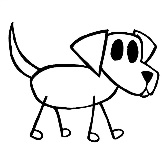 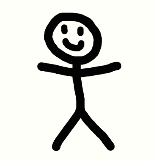 Use pictures of common nouns from texts/topics from class.- print off blank sorting sheet (see next page)
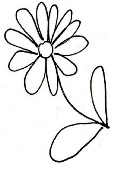 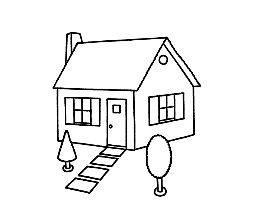 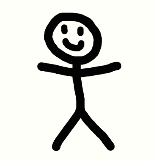 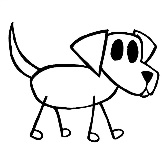